Srednja škola – Centar za odgoj i obrazovanje Zagreb, Zagorska 14
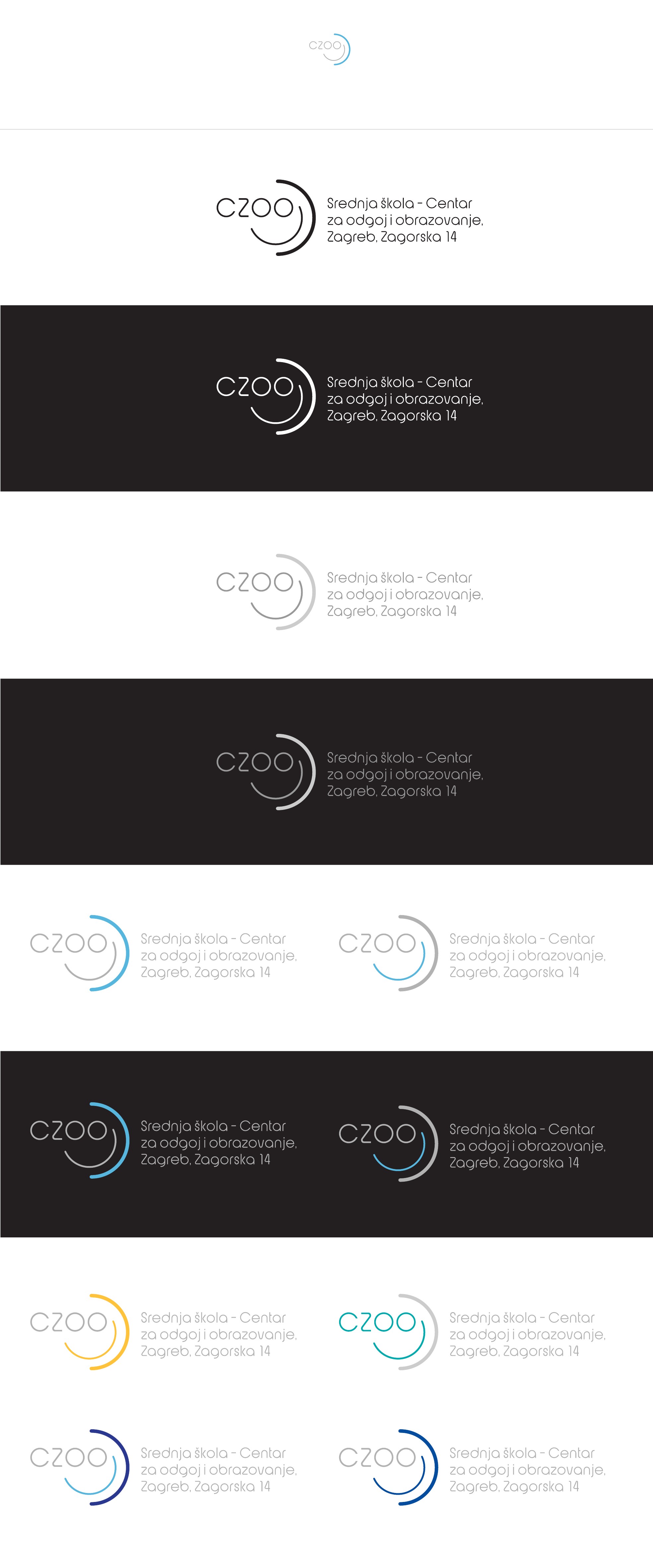 Mogući poticaji i potpore za poslodavce i radionice stručne prakse
Maja Postoglu, prof.soc.ped.
Defektolog za praćenje procesa socijalizacije i pružanja podrške u zapošljavanju
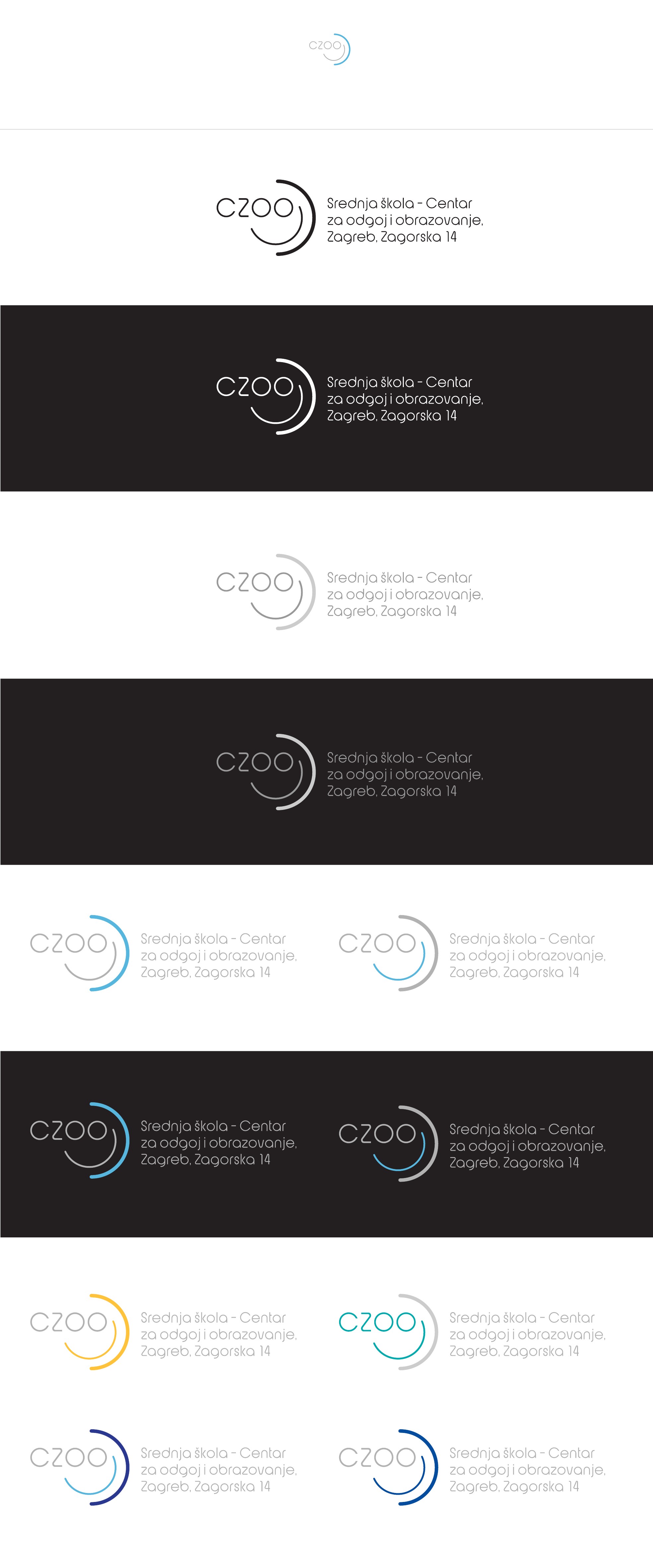 Bespovratna potpora Ministarstva gospodarstva, rada i poduzetništva
Nagrada učenicima – unazad 6 mjeseci
Potrebno je dokazati da je nagrada uplaćena (isplatnica, izvod – proknjiženo)
Uplaćeno na tekući račun ili preko Učeničkog ugovora
Licencirani obrt
Javni poziv očekuje se u veljači 2013.
Informacije: Ministarstvo ili HOK (u brošuri)
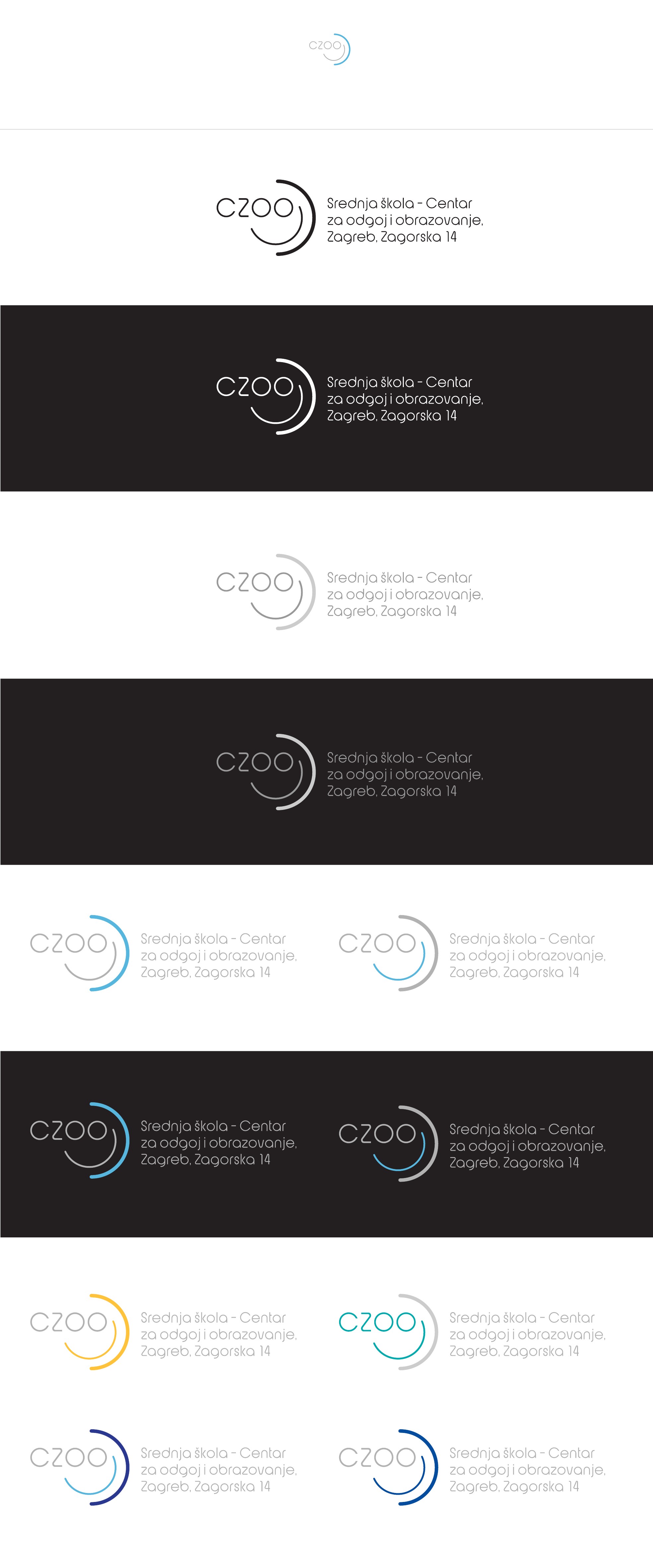 Porezne olakšice
Za obrtnike koji imaju učenike na praksi
Zakon o državnoj potpori za obrazovanje i izobrazbu (NN109/07, 14/07, 152/08)
Osnovica za obračun poreza ili dohodak od samostalne djelatnosti umanjeni za iznos uplaćenih nagrada učenicima
1-3 naučnika, porezna osnovica ili dohodak manji za 5%
Više od 3 naučnika – za svakog 1 postotni bod , a max 15%
Iznos umanjenja osnovice ne može biti veći od godišnjeg neoporezivog iznosa nagrada učenicima
Neoporezivi iznos nagrada učenicima utvrđuje se sukladno propisima o oporezivanju dohotka
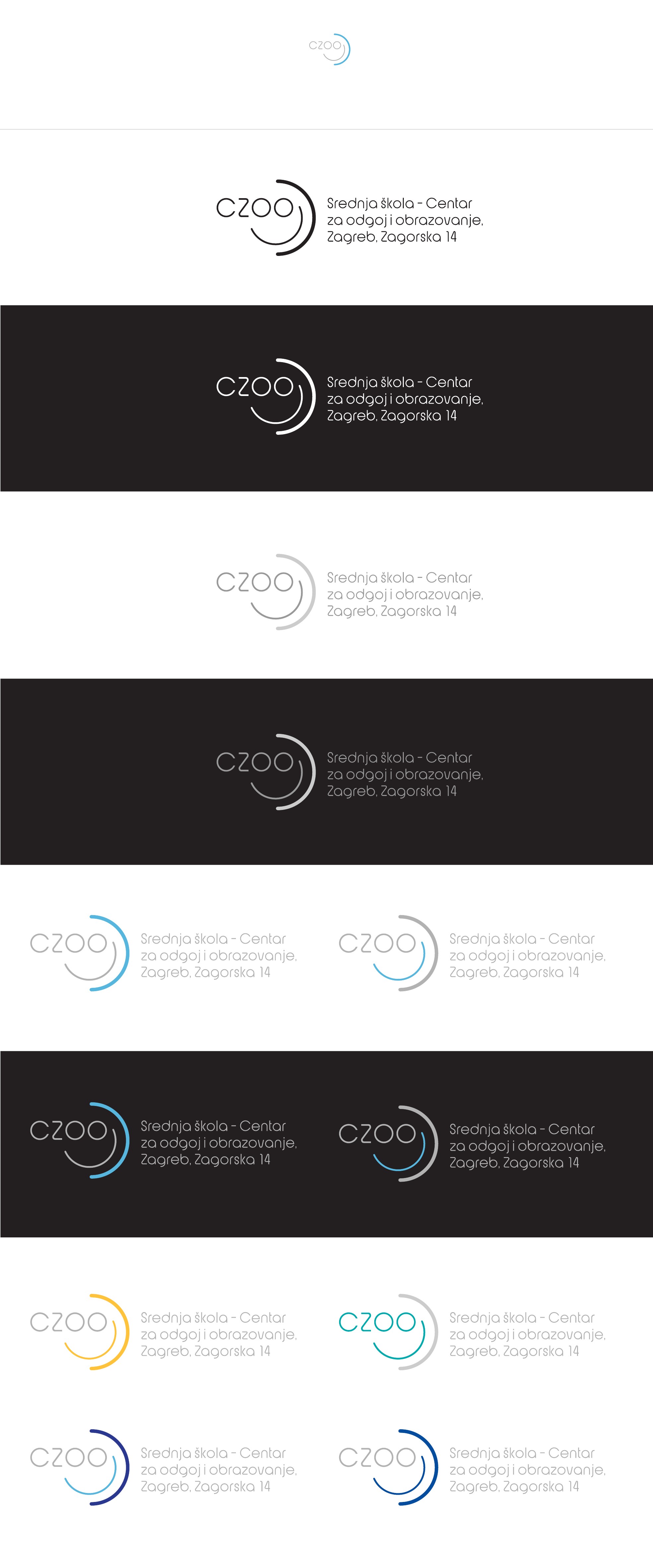 Poticaji Hrvatskog zavoda za zapošljavanje
Sufinanciranje zapošljavanj osoba s invaliditetom
Podnosi se PRIJE zapošljavanja osobe s invaliditetom
Podnošenje zahtjeva - odobravanje unutar 2-3 tjedna – zapošljavanje osobe s invaliditetom u roku 8 dana
Poticaji se isplaćuju za godinu dana unaprijed i iznose 75% bruto iznosa plaće (oko 28000 kn za NKV)
Zapošljavanje na minimalno godinu dana
Ako osoba ne zadovolji uvjetima posla, moguće je uzeti zamjensku osobu
Svaka tri mjeseca podnose se dokazi da je radniku isplaćena plaća 
Dodatne informacije: Odjel za osobe s invaliditetom u HZZ Zagreb ili područni uredi HZZa
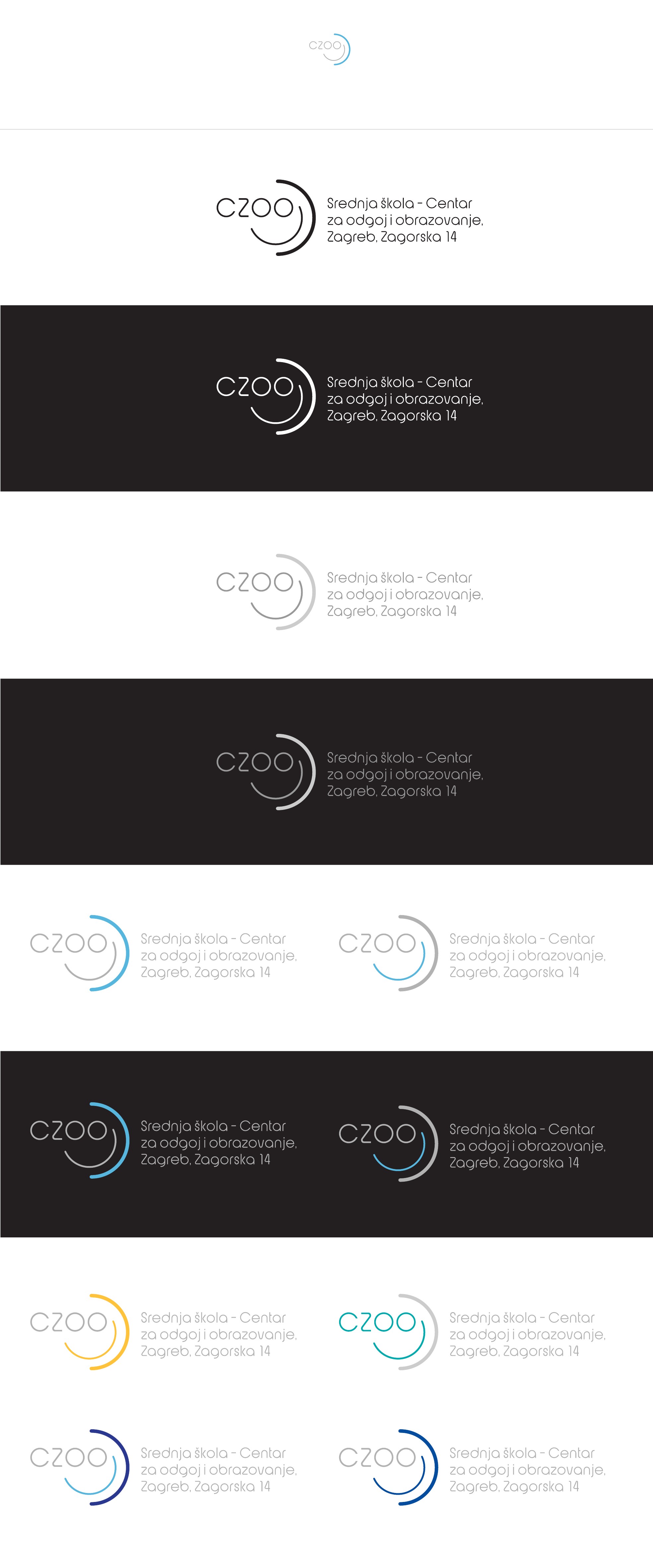 Potpora Grada Zagreba za zapošljavanje osobe s invaliditetom
Sjedište obrta je na području grada Zagreba
Ovu potporu mogu koristiti obrtnici koji su osobe s invaliditetom, ili obrti koji zapošljavaju OSI ili obrti koji tek namjeravaju zaposliti OSI
Visina potpore je od 5000 do 20 000 kn
Namjena poticaja: za troškove poreza i doprinosa za zaposlene osobe s invaliditetom
Pravo na korištenje ostvaruje se za tekuću kalendarsku godinu i može se koristiti više puta
Sufinanciranje dijela troškova poreza i doprinosa za novozaposlene OSI može iznositi max. 2000kn mjesečno za najduže 12 mjeseci
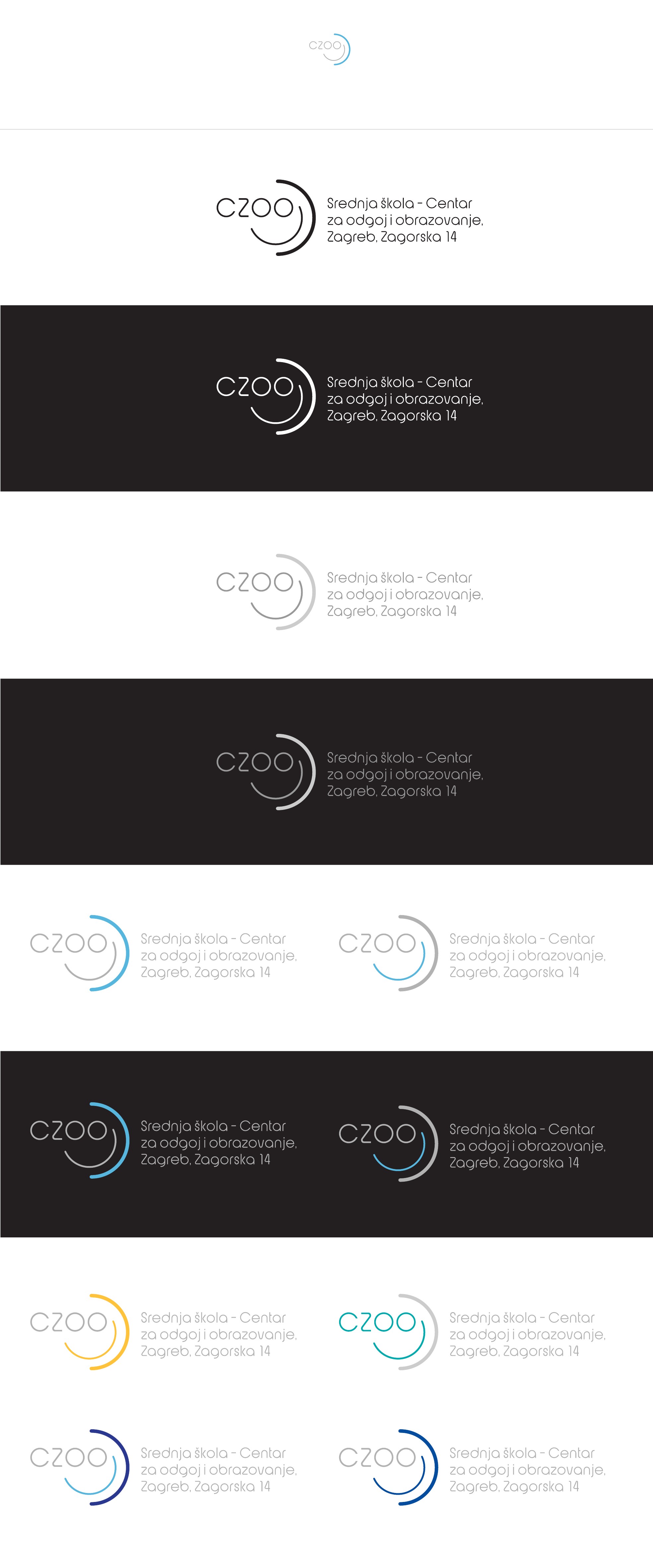 Postupak odobravanja i dodjele potpora:
Zahtjev i dokumentacija podnose se Povjerenstvu za potpore obrtnicima preko Gradskog ureda za gospodarstvo, rad i poduzetništvo
Odobrena sredstva obrtnici su dužni utrošiti namjenski i najkasnije u roku od 120 dana od dana uplate sredstava na njihov žiro račun dostaviti dokaz o namjenskom trošenju sredstava 
Obrtnici koji su sredstva dobili za zapošljavanje OSI te o tome dali pismenu izjavu, moraju u roku 120 dana dostaviti dokaz da su OSI i zaposlili
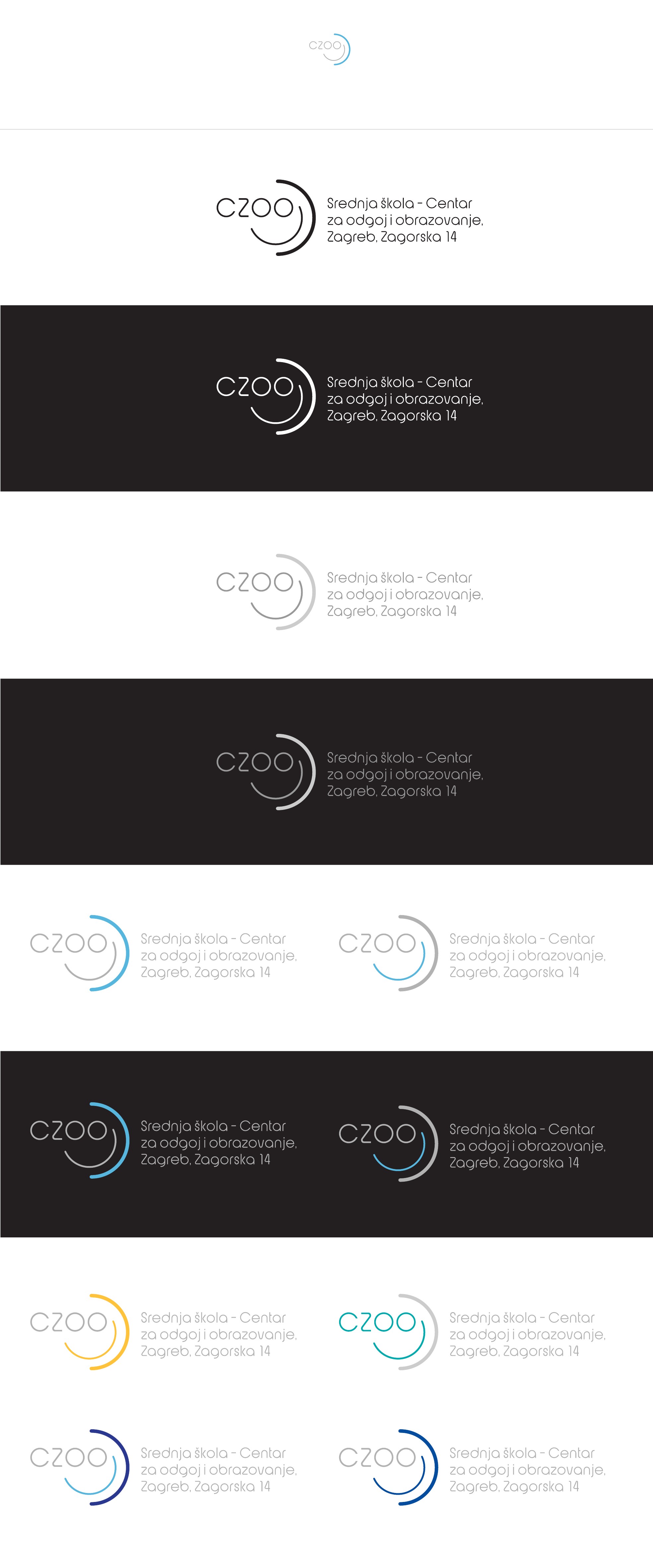 Ako se utvrdi da obrtnik nije iskoristio sredstva za namjenu koju je naveo u prijavi, odnosno da nije zaposlio OSI u određenom roku, dužan je vratiti sredstva i gubi pravo na potporu u sljedećoj kalendarskoj godini
Natječaj za potpore Grada Zagreb objavljuje se početkom kalendarske godine
Detaljnije informacije: Gradski ured za gospodarstvo, rad i poduzetništvo, Odjel za poticanje razvoja obrta, malog i srednjeg poduzetništva, Zagreb, Trg S. Radića 1 ili na www.zagreb.hr
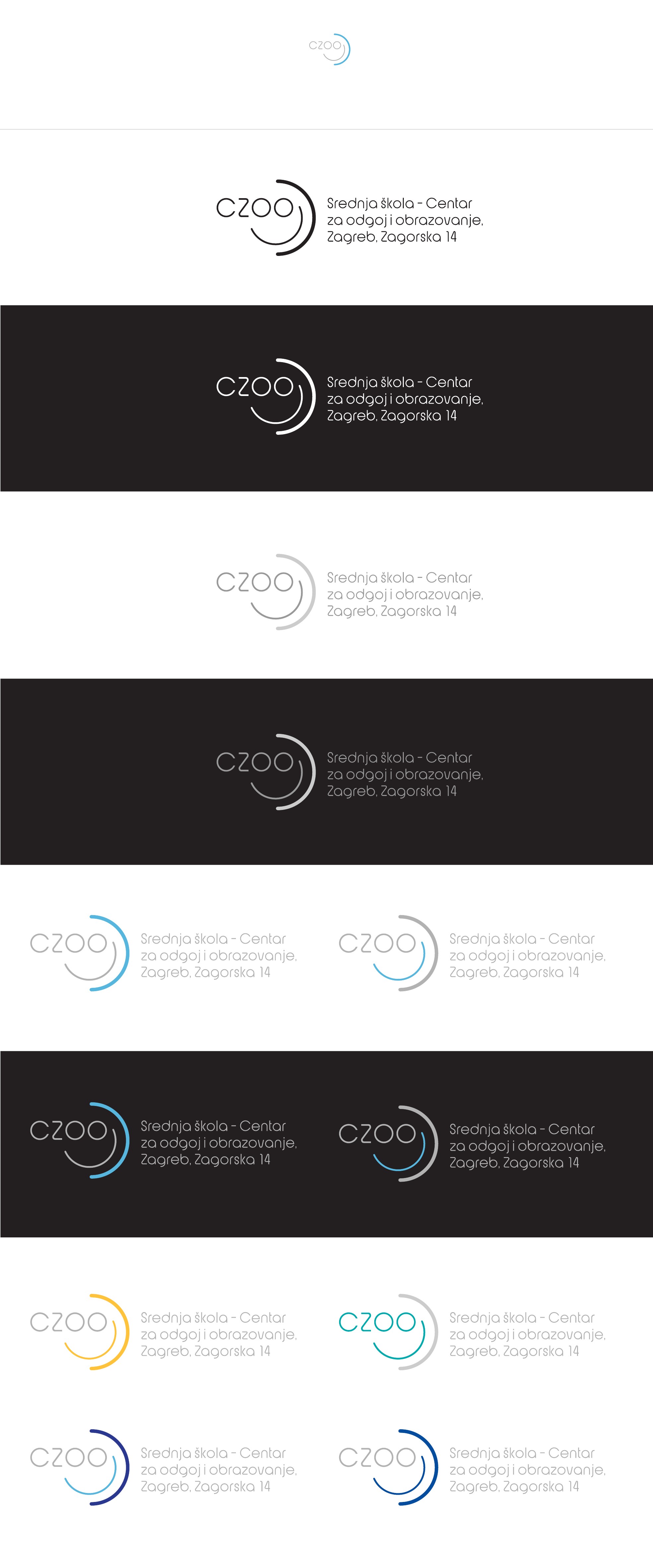 Poticaji Fonda za profesionalnu rehabilitaciju i zapošljavanje osoba s invaliditetom
REDOVNI POTICAJI:
Isplaćuju se kontinuirano
Povrat sredstava u visini uplaćenog doprinosa za osnovno zdravstveno i mirovinsko osiguranje
Naknada razlike radi smanjenog radnog učinka
Sufinanciranje troškova pomagača u radu (osobnog asistenta)

2. POSEBNI POTICAJI:
Pojavljuju se povremeno, kada se za to ukaže potreba
Jednokratna materijalna davanja za obrazovanje OSI
Sredstva za arhitektonsku prilagodbu radnog mjesta
Sredstva za tehničku prilagodbu – prilagodbu uvjeta rada
Kreditna sredstva po povoljnijim uvjetima namijenjena kupnji strojeva, opreme, alata ili pribora potrebnih za zapošljavanje OSI
Sufinanciranje troškova radnog terapeuta
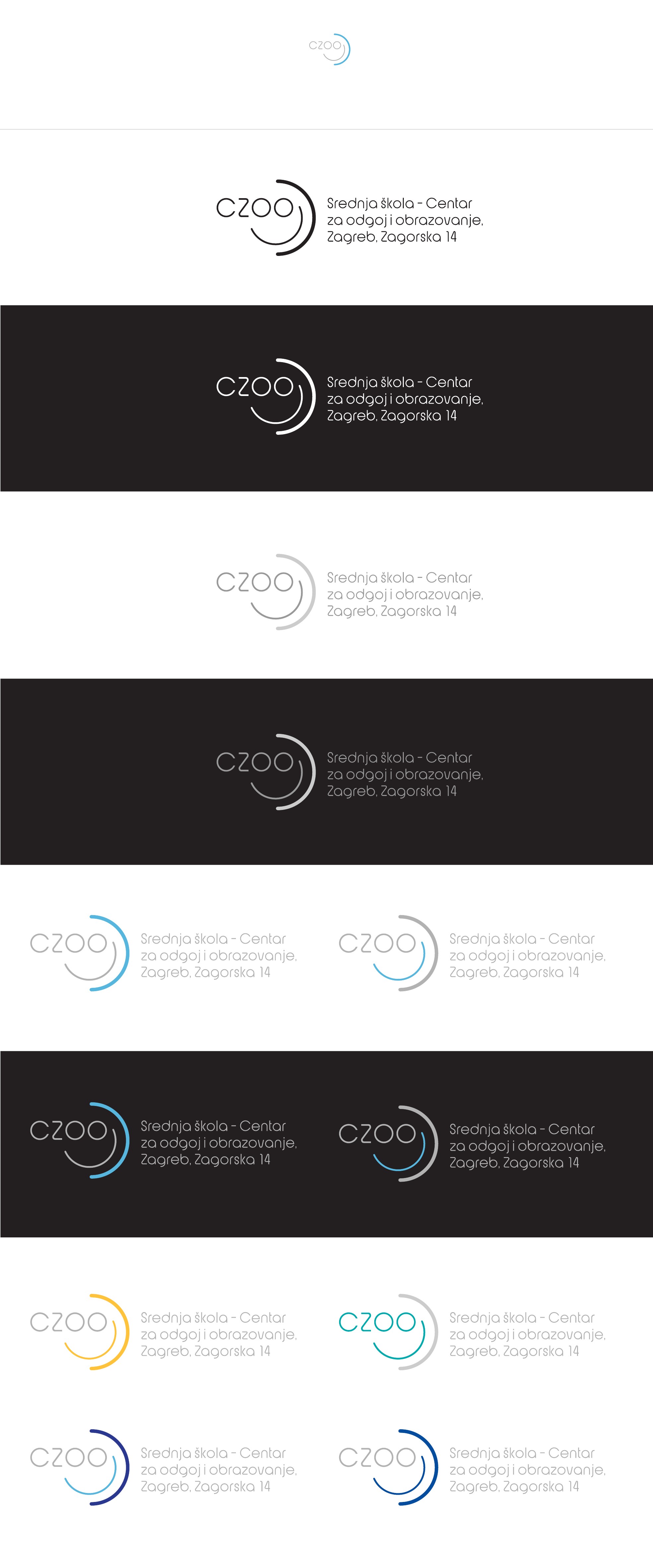 Novčani poticaji – doprinosi za zdravstveno osiguranje i doprinos za zapošljavanje
Visina se određuje prema uplaćenom doprinosu
U ovaj doprinos ne ulaze božićnica, regres, jubilarna nagrada i sl.
Poslodavac podnosi zahtjev za isplatu (povrat) svaka tri mjeseca (tromjesečno). Zahtjev se podnosi najkasnije 30 dana nakon isplate zadnje plaće za to tromjesečje.
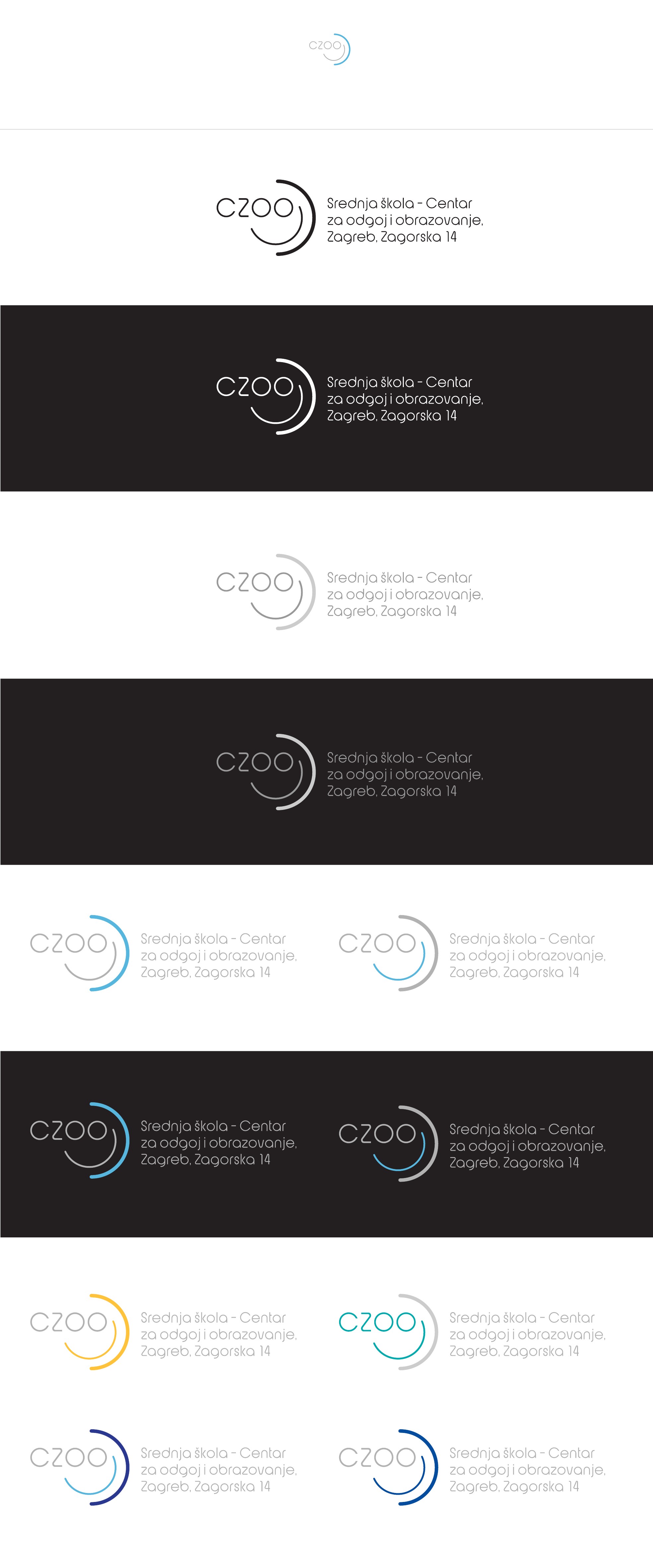 Potrebna dokumentacija:
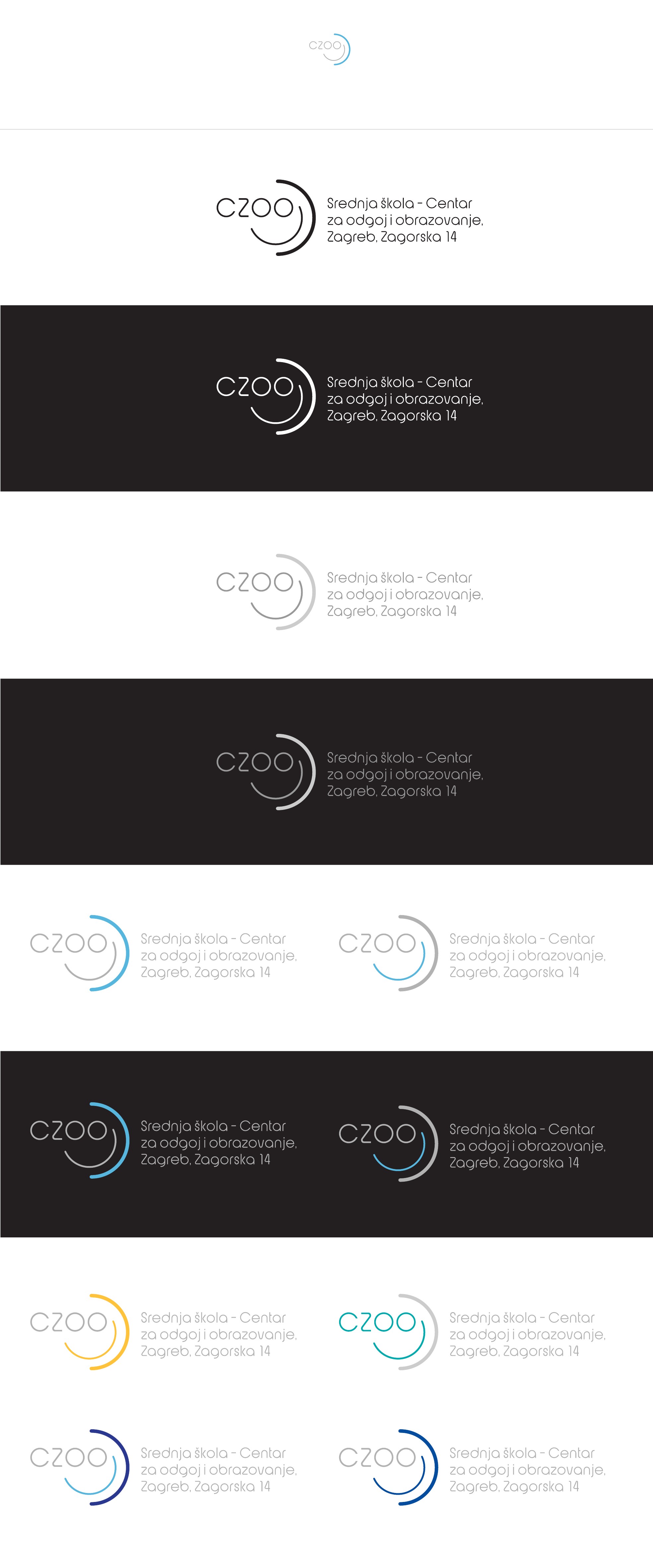 Primjer izračuna novčanih poticaja:
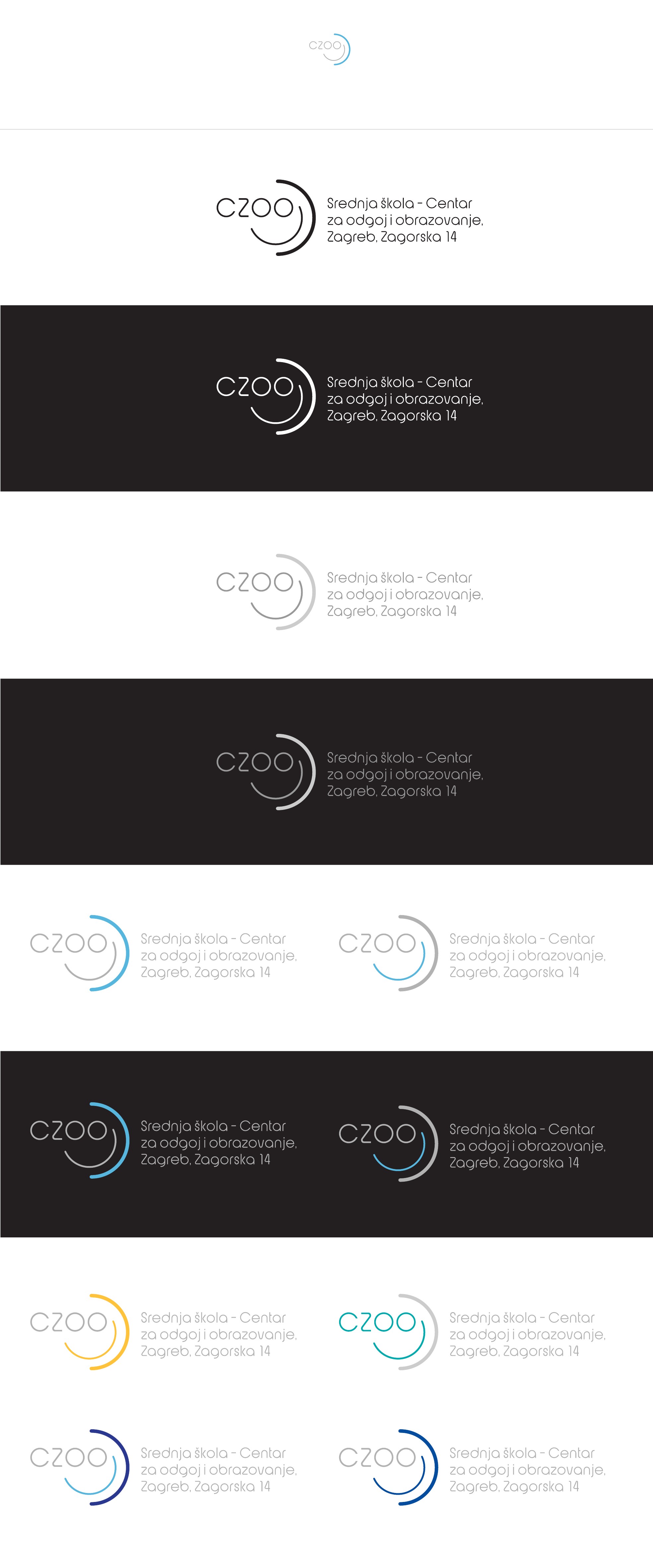 Poticaji Fonda za profesionalnu rehabilitaciju i zapošljavanje osoba s invaliditetom
REDOVNI POTICAJI:
Isplaćuju se kontinuirano
Povrat sredstava u visini uplaćenog doprinosa za osnovno zdravstveno i mirovinsko osiguranje
Naknada razlike radi smanjenog radnog učinka
Sufinanciranje troškova pomagača u radu (osobnog asistenta)

2. POSEBNI POTICAJI:
Pojavljuju se povremeno, kada se za to ukaže potreba
Jednokratna materijalna davanja za obrazovanje OSI
Sredstva za arhitektonsku prilagodbu radnog mjesta
Sredstva za tehničku prilagodbu – prilagodbu uvjeta rada
Kreditna sredstva po povoljnijim uvjetima namijenjena kupnji strojeva, opreme, alata ili pribora potrebnih za zapošljavanje OSI
Sufinanciranje troškova radnog terapeuta
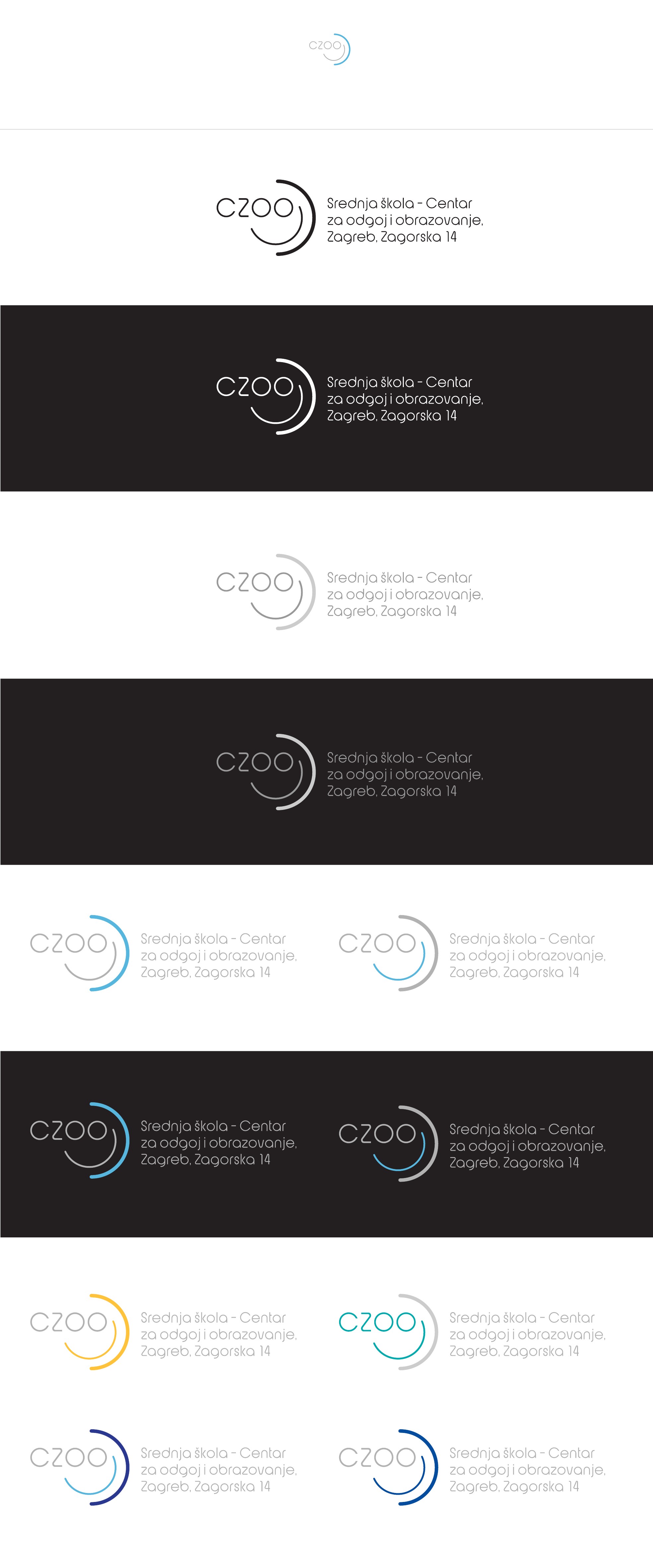 Naknada razlike zbog smanjenog učinka
OSI ponekad ne može obavljati količinski opseg posla kao zdravi radnik – zbog toga poslodavac ima pravo na nakandu razlike do punog iznosa plaće
Do 50% najniže mjesečne osnovice za obračun doprinosa za obvezna osiguranja
Za smanjeni radni učinak sklapa se ugovor temeljem kojeg se vrši isplata naknade
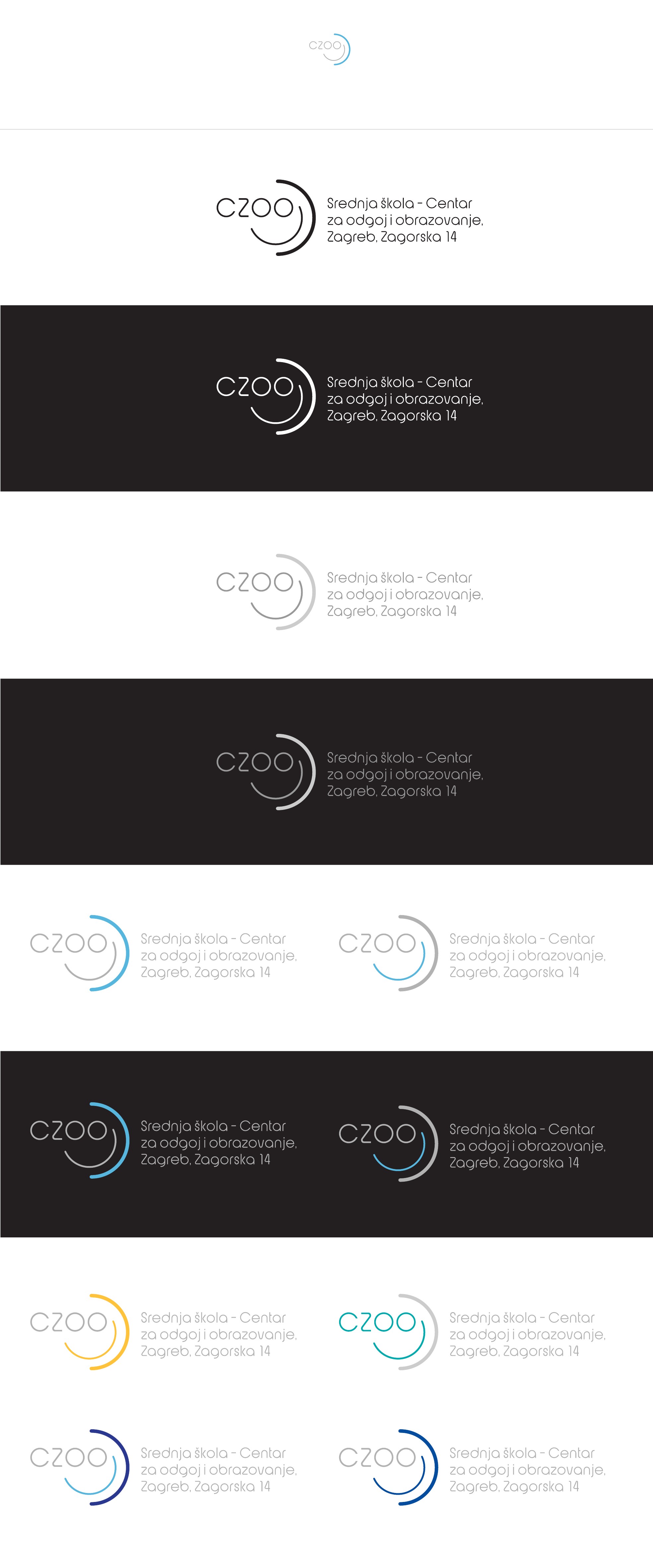 Potrebna dokumentacija:
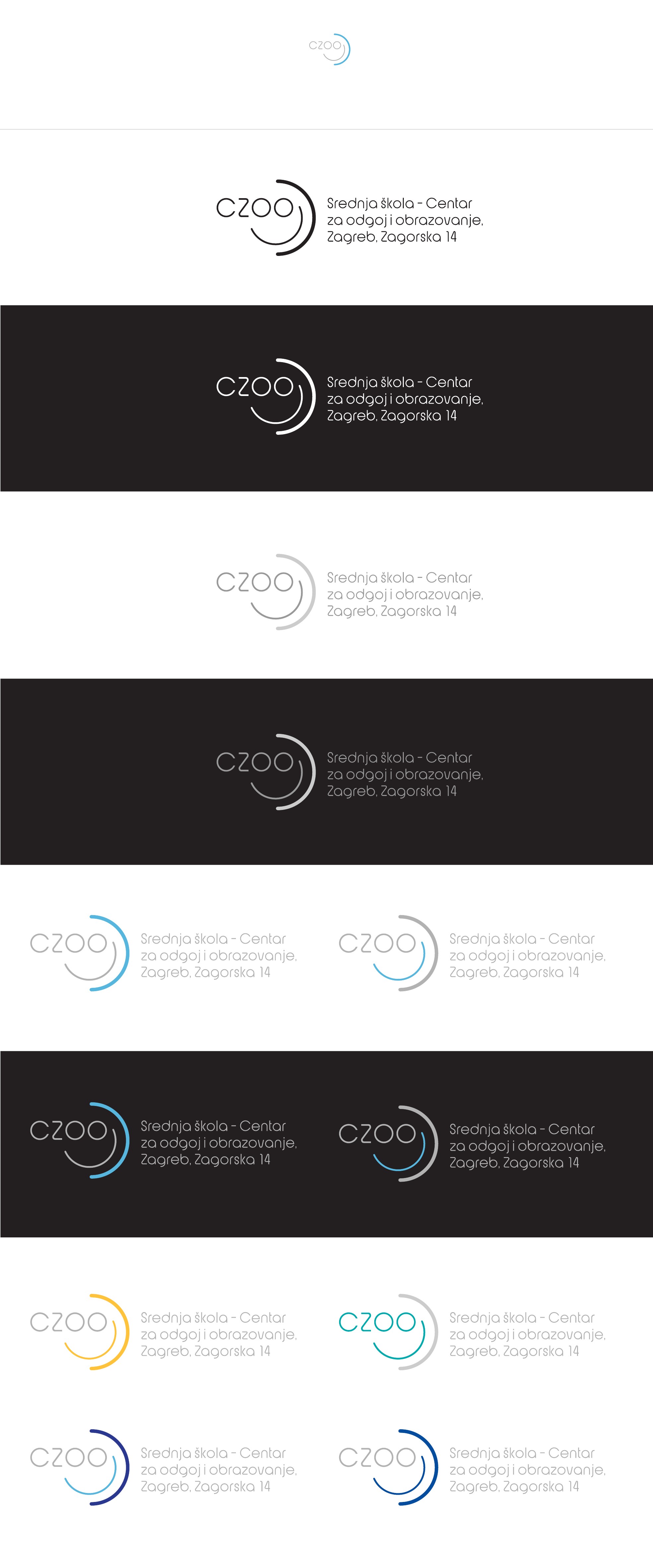 Primjer izračuna obračuna novčanog poticaja za smanjeni radni učinak
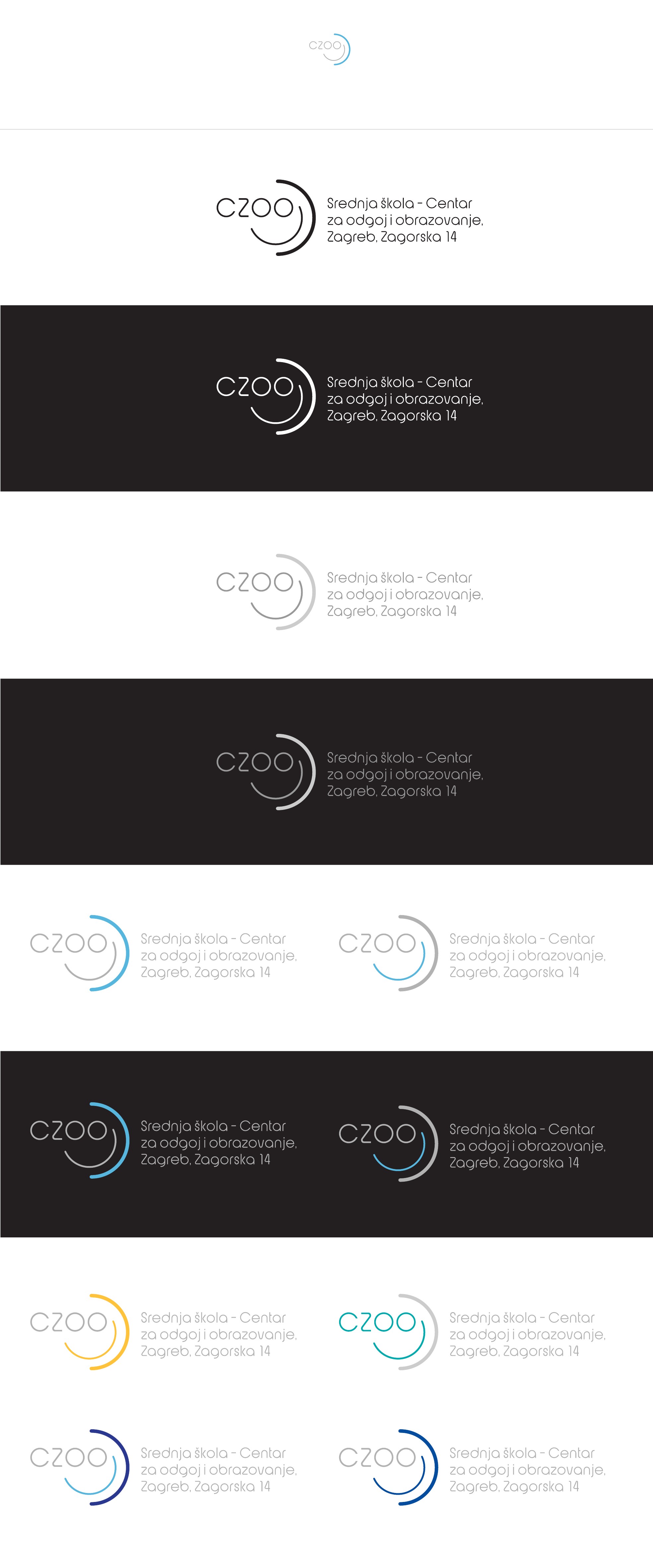 Poticaji Fonda za profesionalnu rehabilitaciju i zapošljavanje osoba s invaliditetom
REDOVNI POTICAJI:
Isplaćuju se kontinuirano
Povrat sredstava u visini uplaćenog doprinosa za osnovno zdravstveno i mirovinsko osiguranje
Naknada razlike radi smanjenog radnog učinka
Sufinanciranje troškova pomagača u radu (osobnog asistenta)

2. POSEBNI POTICAJI:
Pojavljuju se povremeno, kada se za to ukaže potreba
Jednokratna materijalna davanja za obrazovanje OSI
Sredstva za arhitektonsku prilagodbu radnog mjesta
Sredstva za tehničku prilagodbu – prilagodbu uvjeta rada
Kreditna sredstva po povoljnijim uvjetima namijenjena kupnji strojeva, opreme, alata ili pribora potrebnih za zapošljavanje OSI
Sufinanciranje troškova radnog terapeuta
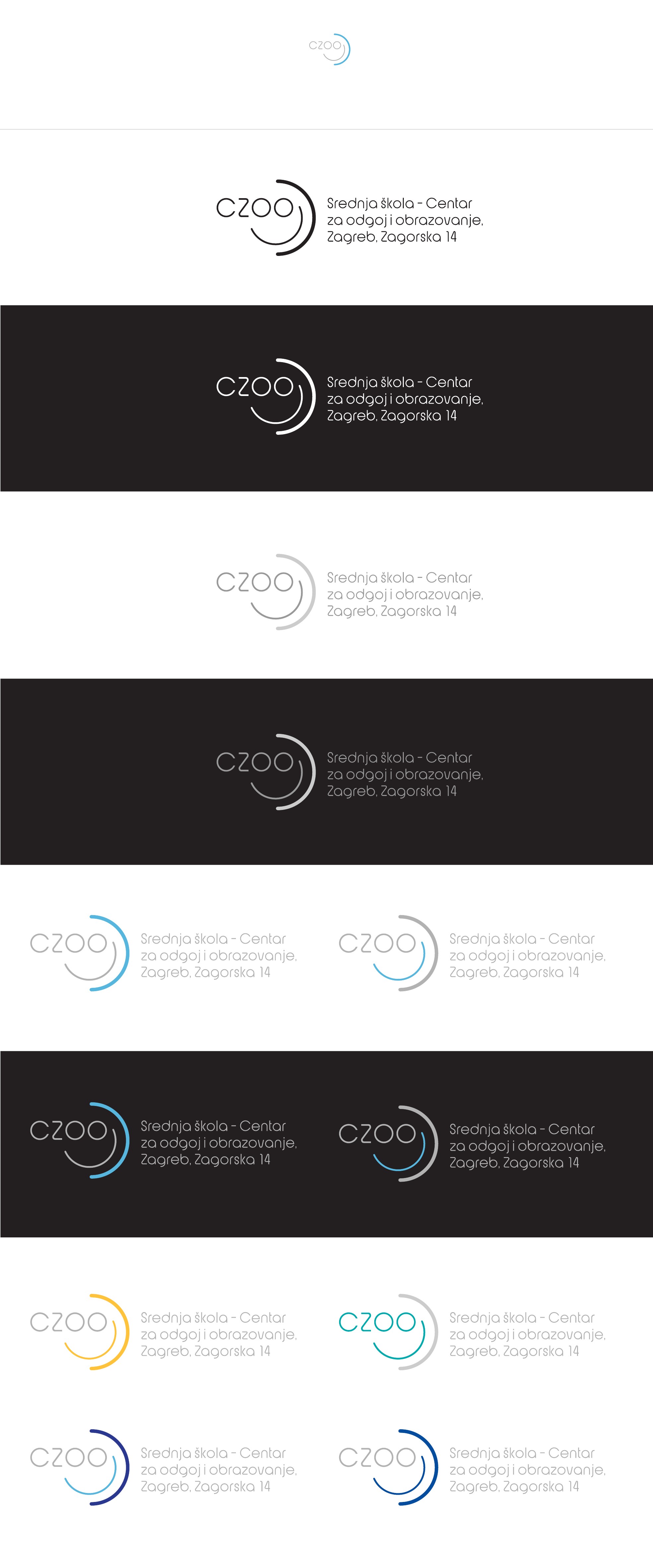 Sufinanciranje troškova osobnog asistenta – pomagača u radu
Poslodavac prilikom zapošljavanja osobe s invaliditetom ili osoba koja se samozapošljava, ima pravo na sufinanciranje dijela troškova druge osobe koja privremeno ili trajno pomaže osobi s invaliditetom u obavljanju određenih aktivnosti koje zbog vrste stupnja invaliditeta osoba s invaliditetom ne može samostalno izvoditi.
Poslodavcu se sufinanciraju troškovi za osobnog asistenta prema stvarno utrošenom radnom  vremenu, ali najviše do 50% najniže mjesečne osnovice za obračun doprinosa za obvezna osiguranja utvrđena Naredbom Ministra financija
Za sufinanciranje troškova osobnog asistenta sklapa se ugovor temeljem kojeg se vrši isplata naknade.
Potrebna dokumentacija:
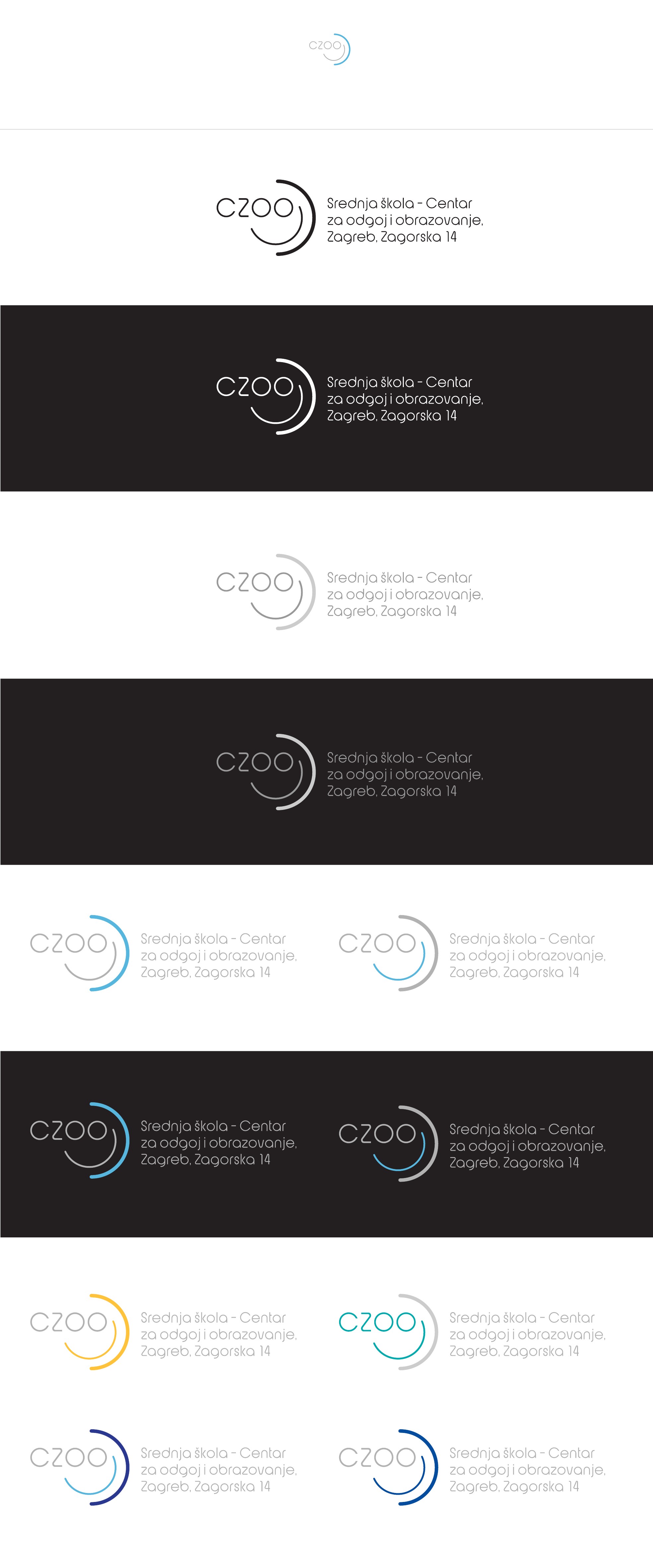 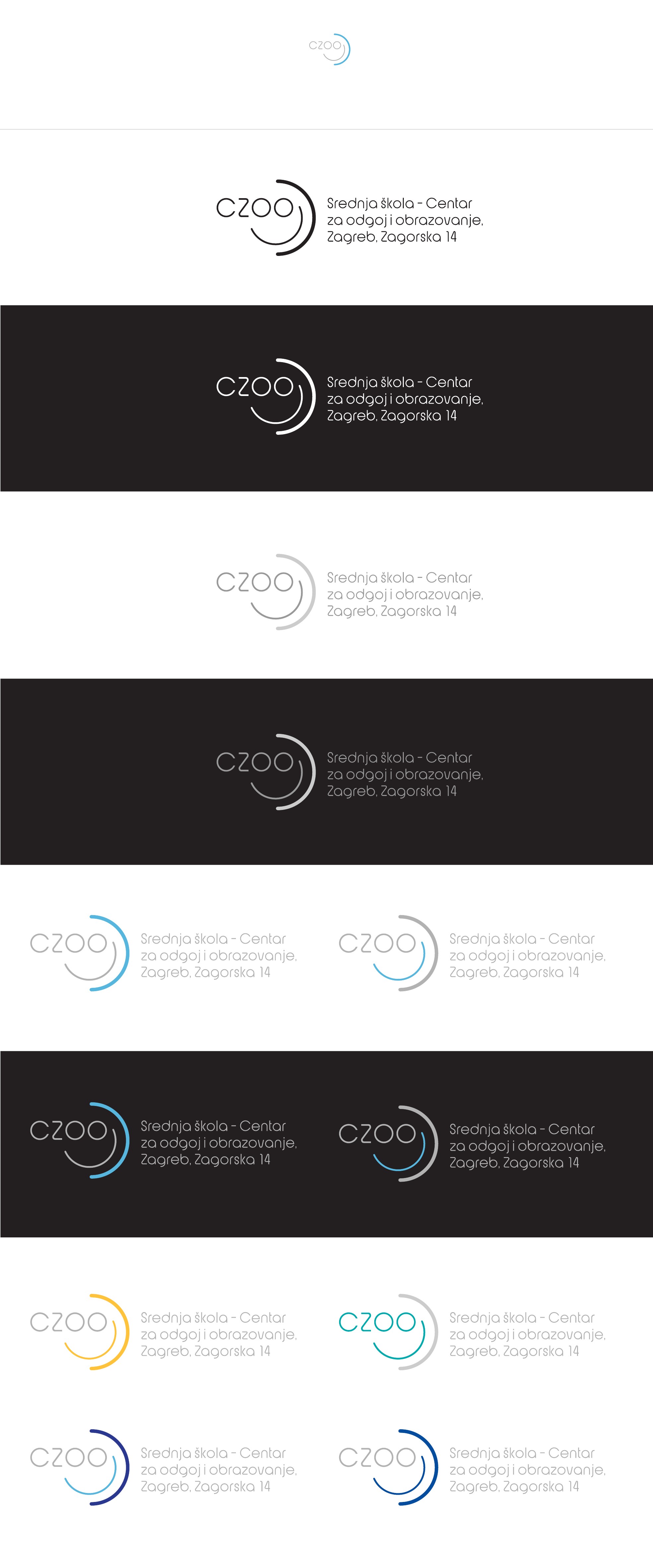 Formula za izračun naknade za osobnog asistenta:
(efektivni sati x postotak potrebe za osobnim asistentom x osnovica) / ukupni fond mjesečnih radnih sati
Efektivni sati – stvarni sati radnika provedenih na radnom mjestu, u njih ne ulaze bolovanja, godišnji odmori, blagdani i državni praznici i prekovremeni satiPostotak potrebe za osobnim asistentom – najviše do 50%Osnovica - 80% najniže osnovice za obračun doprinosa za obvezna osiguranja (100% za zaštitne radionice i zaštitne jedinice)Ukupni fond mjesečnih radnih sati – ukupna mjesečna satnica, bez subota i nedjelja
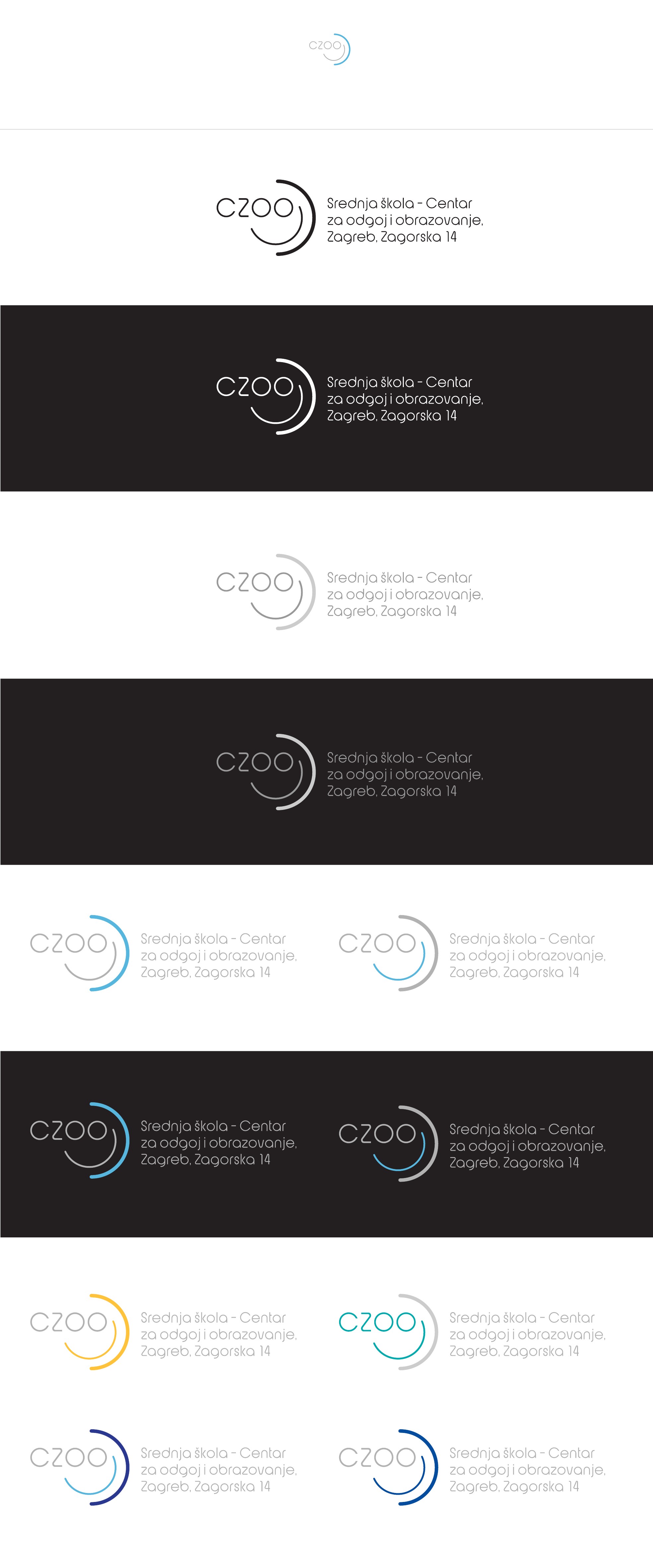 Primjer izračuna obračuna novčanog poticaja za sufinanciranje troškova osobnog asistenta
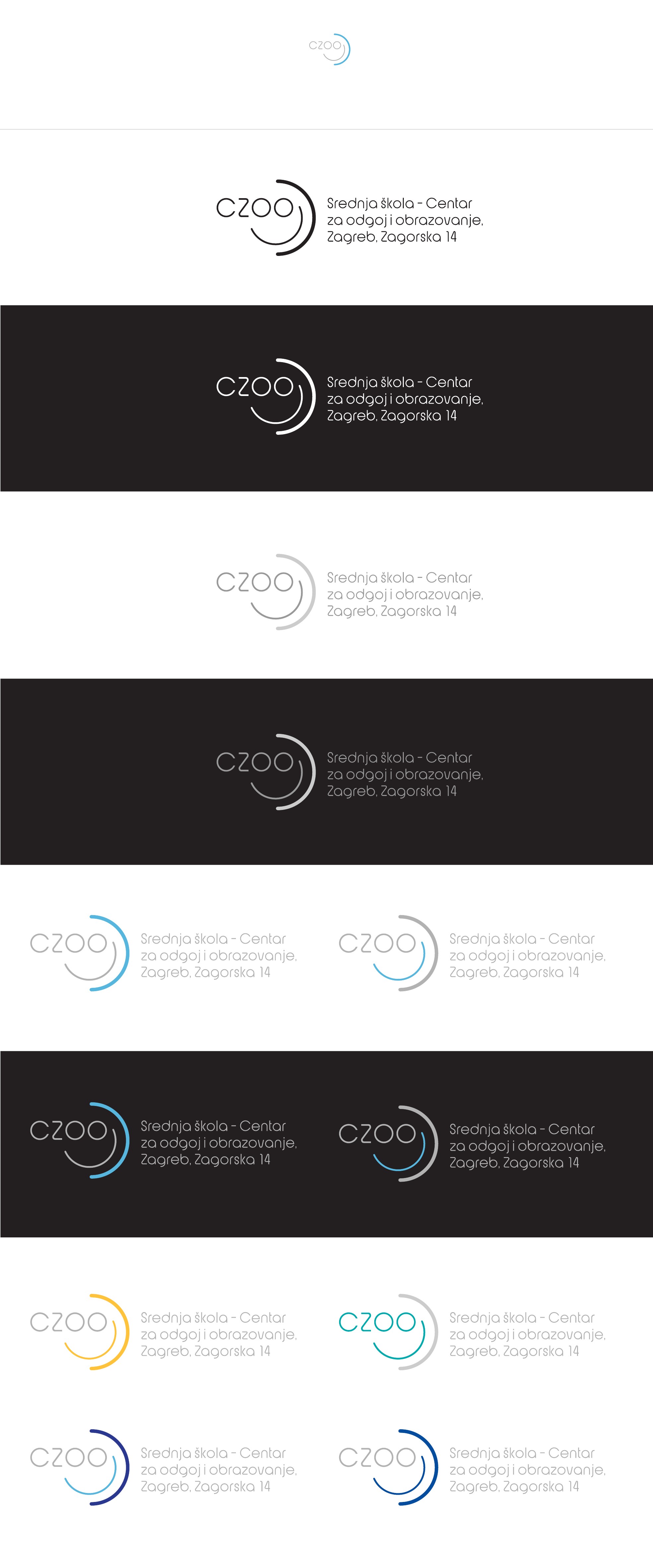 Poticaji Fonda za profesionalnu rehabilitaciju i zapošljavanje osoba s invaliditetom
REDOVNI POTICAJI:
Isplaćuju se kontinuirano
Povrat sredstava u visini uplaćenog doprinosa za osnovno zdravstveno i mirovinsko osiguranje
Naknada razlike radi smanjenog radnog učinka
Sufinanciranje troškova pomagača u radu (osobnog asistenta)

2. POSEBNI POTICAJI:
Pojavljuju se povremeno, kada se za to ukaže potreba
Jednokratna materijalna davanja za obrazovanje OSI
Sredstva za arhitektonsku prilagodbu radnog mjesta
Sredstva za tehničku prilagodbu – prilagodbu uvjeta rada
Kreditna sredstva po povoljnijim uvjetima namijenjena kupnji strojeva, opreme, alata ili pribora potrebnih za zapošljavanje OSI
Sufinanciranje troškova radnog terapeuta
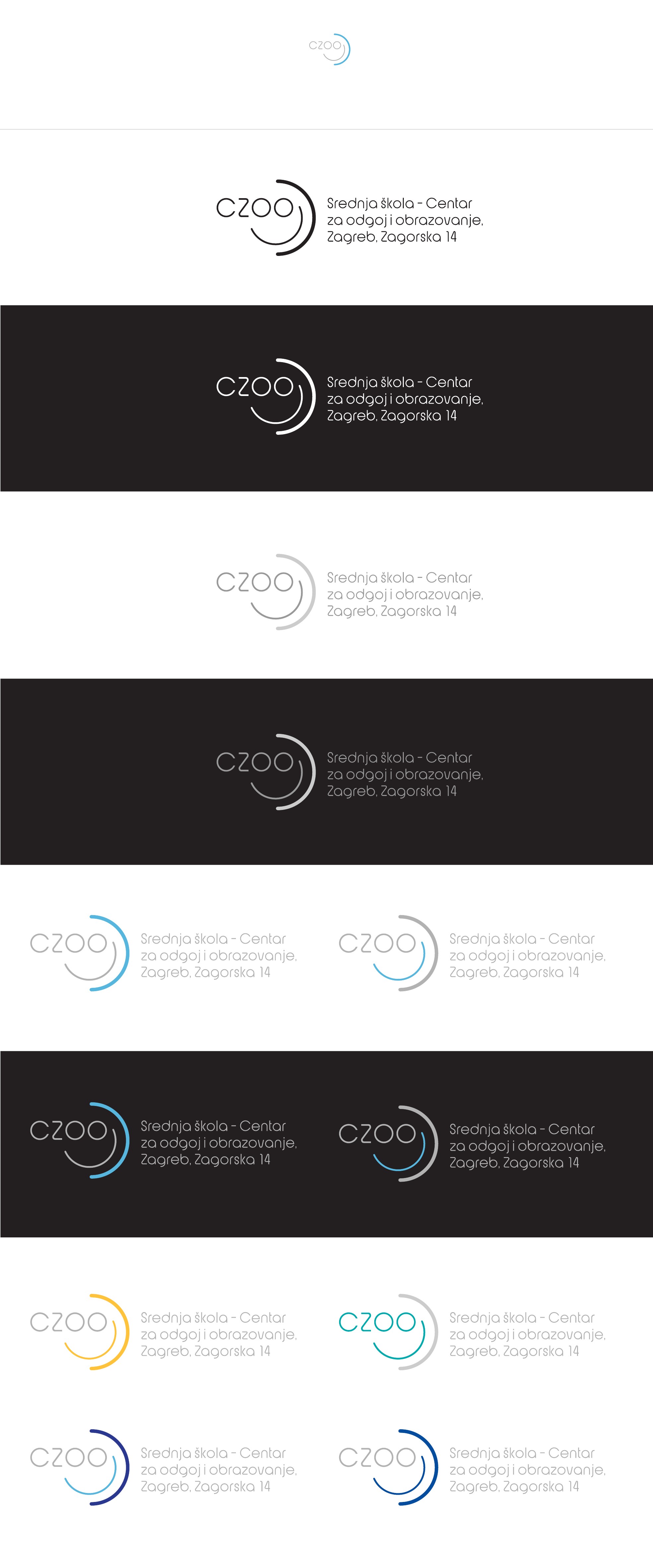 Jednokratna materijalna davanja – obrazovanje osoba s invaliditetom
60% iznosa troškova obrazovanja zaposlenih i nezaposlenih OSI. Obrazovanje može trajati najduže 6 mjeseci, a iznimno do 12 mjeseci uz prethodno odobrenje Fonda na temelju obrazloženog zahtjeva. Poslodavac ima pravo koristiti ovu mjeru jednom po zaposleniku. Iznimno, poslodavac može ponovno koristiti ovu mjeru za istog zaposlenika, ukoliko se ukaže potreba radi prirode posla i uvođenja novih tehnologija.
Poslodavac ne smije otkazati ugovor o radu osobi s invaliditetom koju je uputio na obrazovanje prije proteka 12 mjeseci od dana završetka obrazovanja.
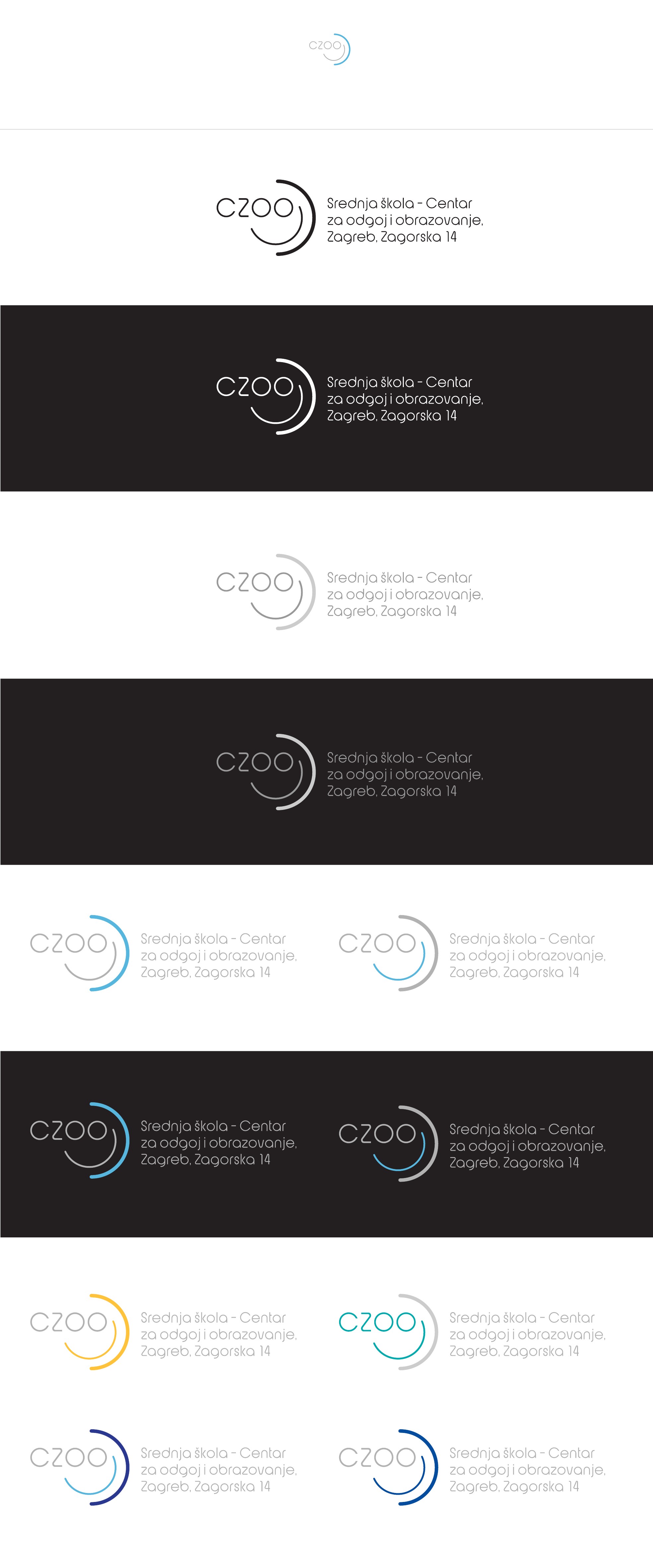 Potrebna dokumentacija
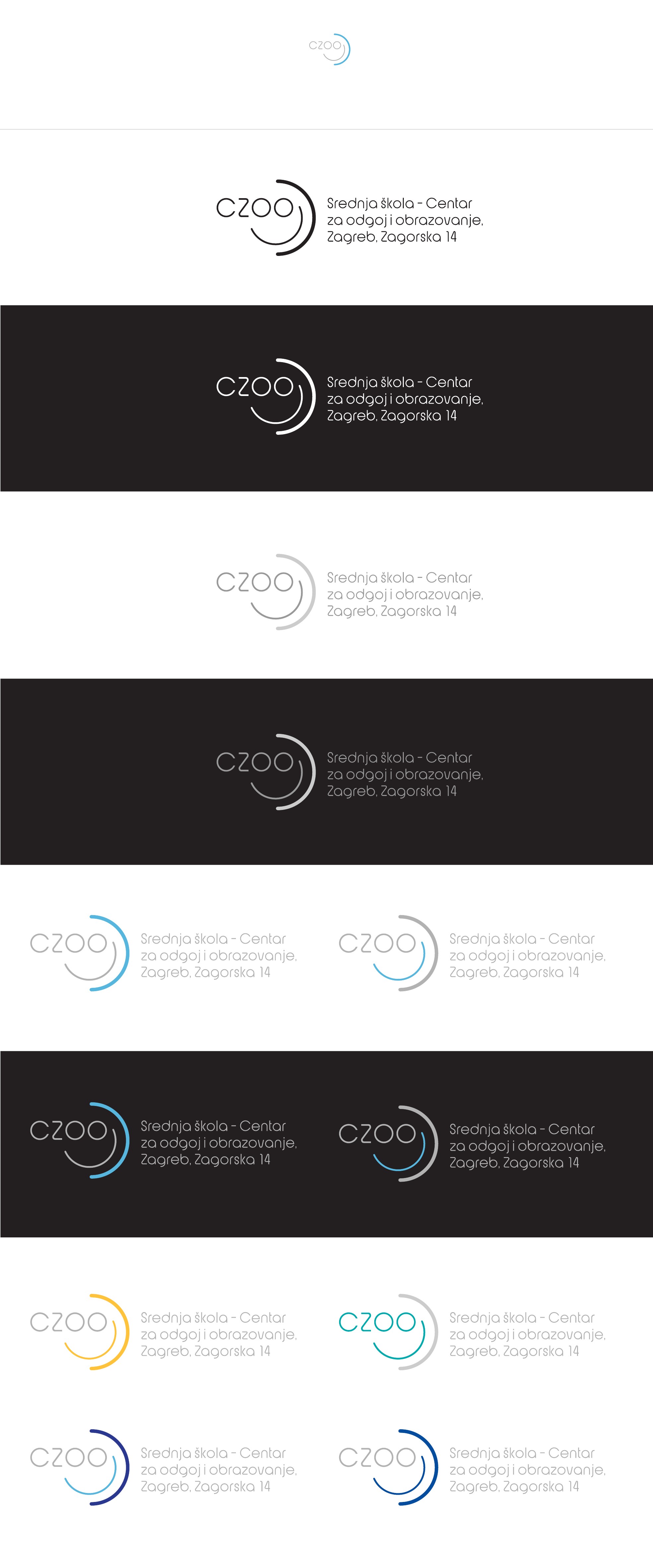 Sredstva za prilagodbu radnog mjesta – arhitektonska prilagodba
Poslodavac koji u radni odnos zaposli osobu s invaliditetom, kojoj je zbog vrste i težine invaliditeta potrebno prilagoditi radno mjesto u smislu uklanjanja arhitektonskih barijera, ima pravo na naknadu troškova prilagodbe radnog mjesta za tu osobu. 
Trošak prilagodbe nadoknađuje se u visini stvarnih troškova prilagodbe, ali najviše do 50 najnižih mjesečnih osnovica za obračun doprinosa za obvezna osiguranja utvrđena Naredbom ministra financija za jednu osobu s invaliditetom.
Rok za podnošenje zahtjeva za prilagodbu radnog mjesta teče od 01.travnja do 30.lipnja u tekućoj godini za iduću godinu.
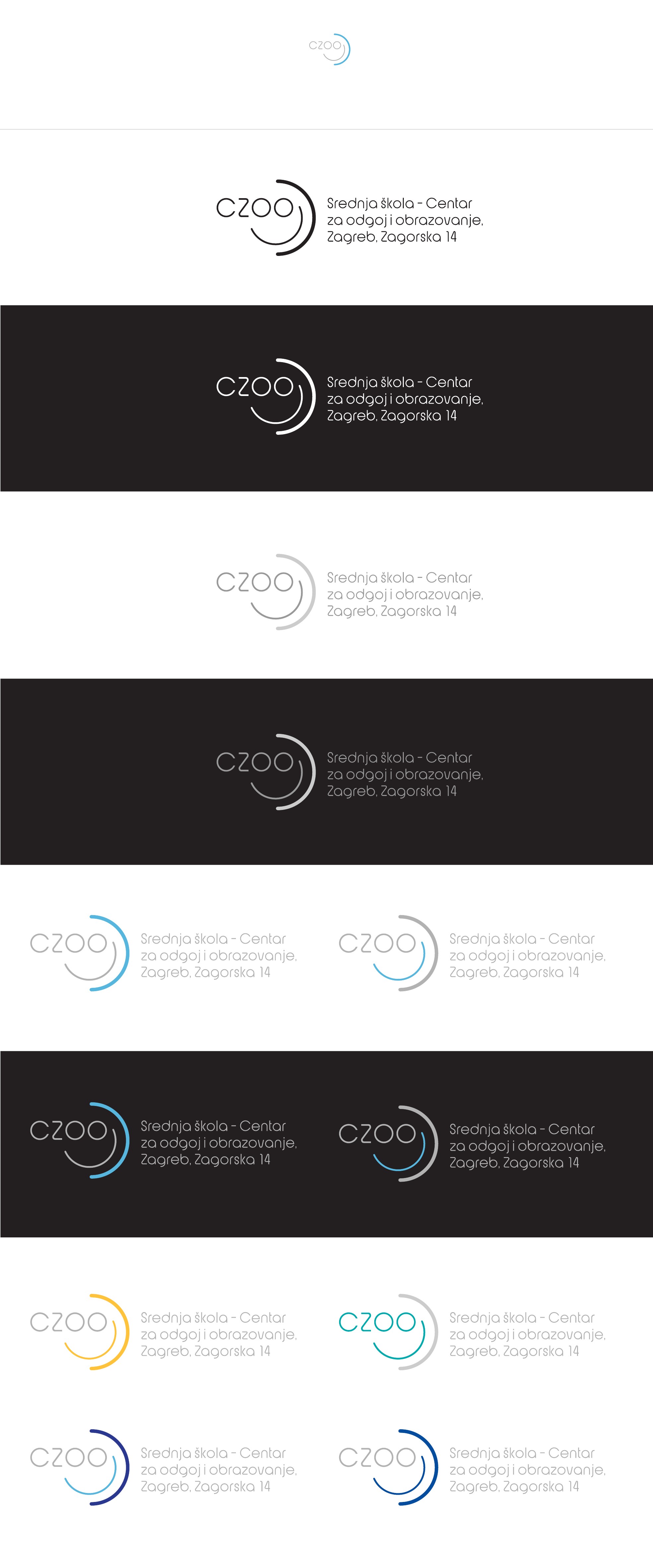 Potrebna dokumentacija:
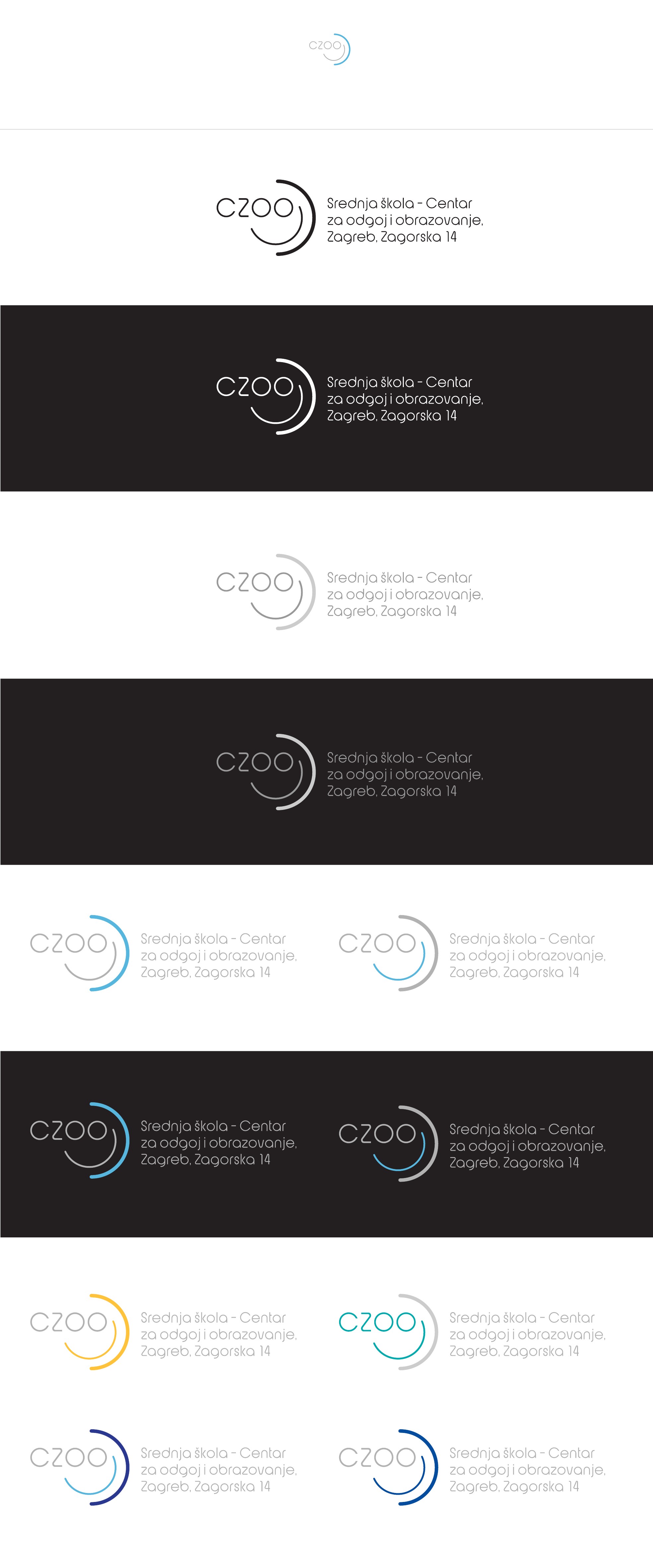 Sredstva za prilagodbu uvjeta rada – tehnička prilagodba
Poslodavac koji u radni odnos zaposli osobu s invaliditetom, kojoj je zbog vrste i težine invaliditeta potrebno prilagoditi radno mjesto u smislu tehničke prilagodbe radnog mjesta, ima pravo na naknadu troškova prilagodbe uvjeta rada za tu osobu.
Trošak prilagodbe nadoknađuje se u visini stvarnih troškova prilagodbe, ali najviše do 50 najnižih mjesečnih osnovica za obračun doprinosa za obvezna osiguranja utvrđena Naredbom ministra financija za jednu osobu s invaliditetom.
Rok za podnošenje zahtjeva za prilagodbu radnog mjesta teče od 01.travnja do 30.lipnja u tekućoj godini za iduću godinu.
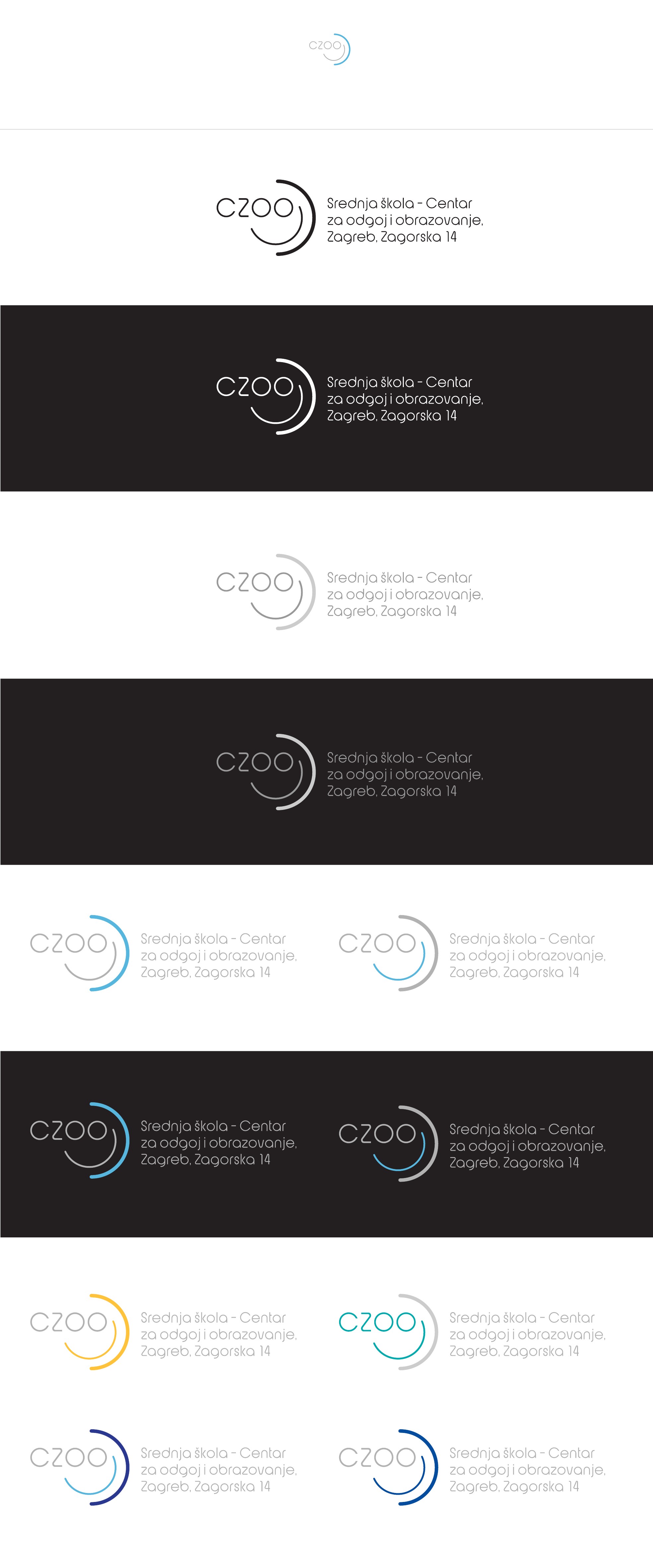 Potrebna dokumentacija:
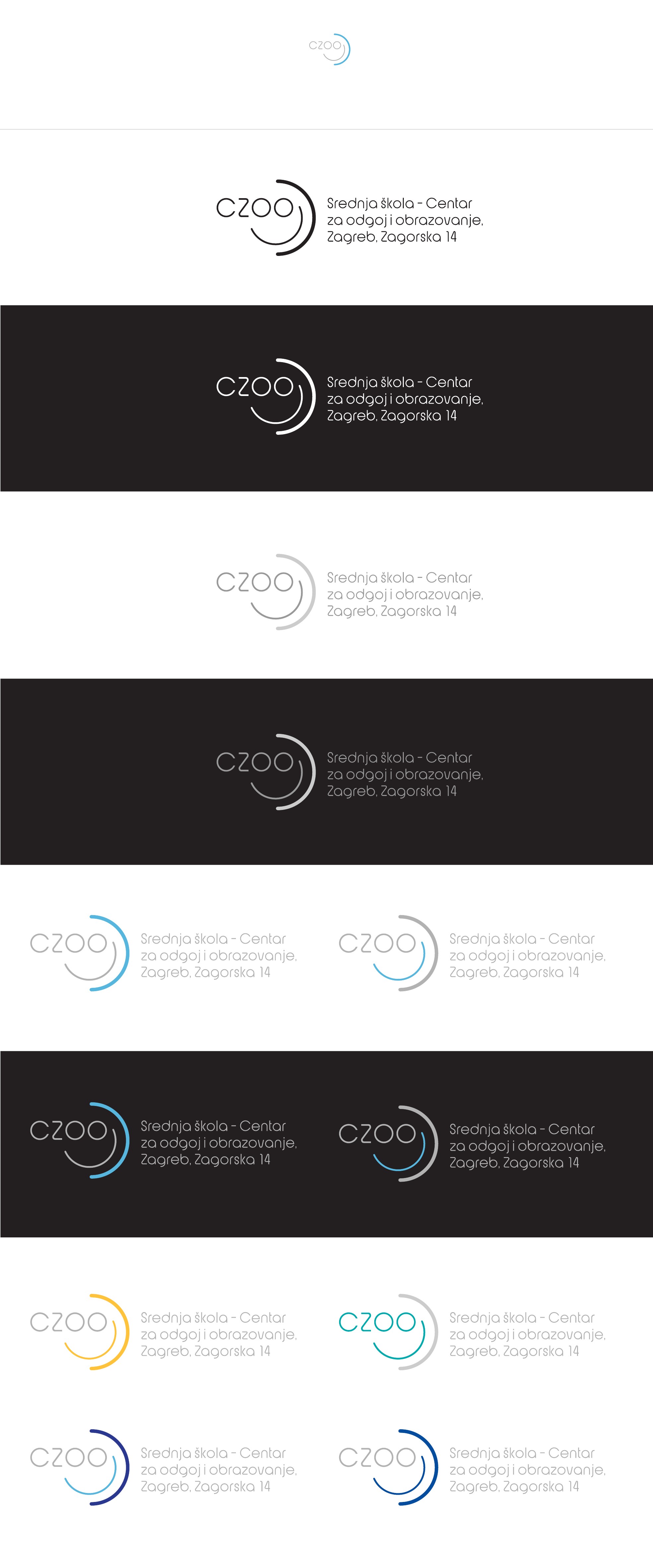 Kreditna sredstva po povoljnijim uvjetima namjenjena kupnji strojeva, opreme, alata ili pribora potrebnog za zapošljavanje osobe s invaliditetom
Poslodavac koji je korisnik namjenskog kredita za kupnju strojeva, opreme, alata ili pribora potrebnog za zapošljavanje osobe s invaliditetom ima pravo na subvencioniranje kamata najviše do 70% ugovorene kamatne stope sukladno ugovoru o kreditu s bankom.
Subvencioniranje kamate traje do otplate kredita pod uvjetom da na kupljenom sredstvu radi osoba s invaliditetom
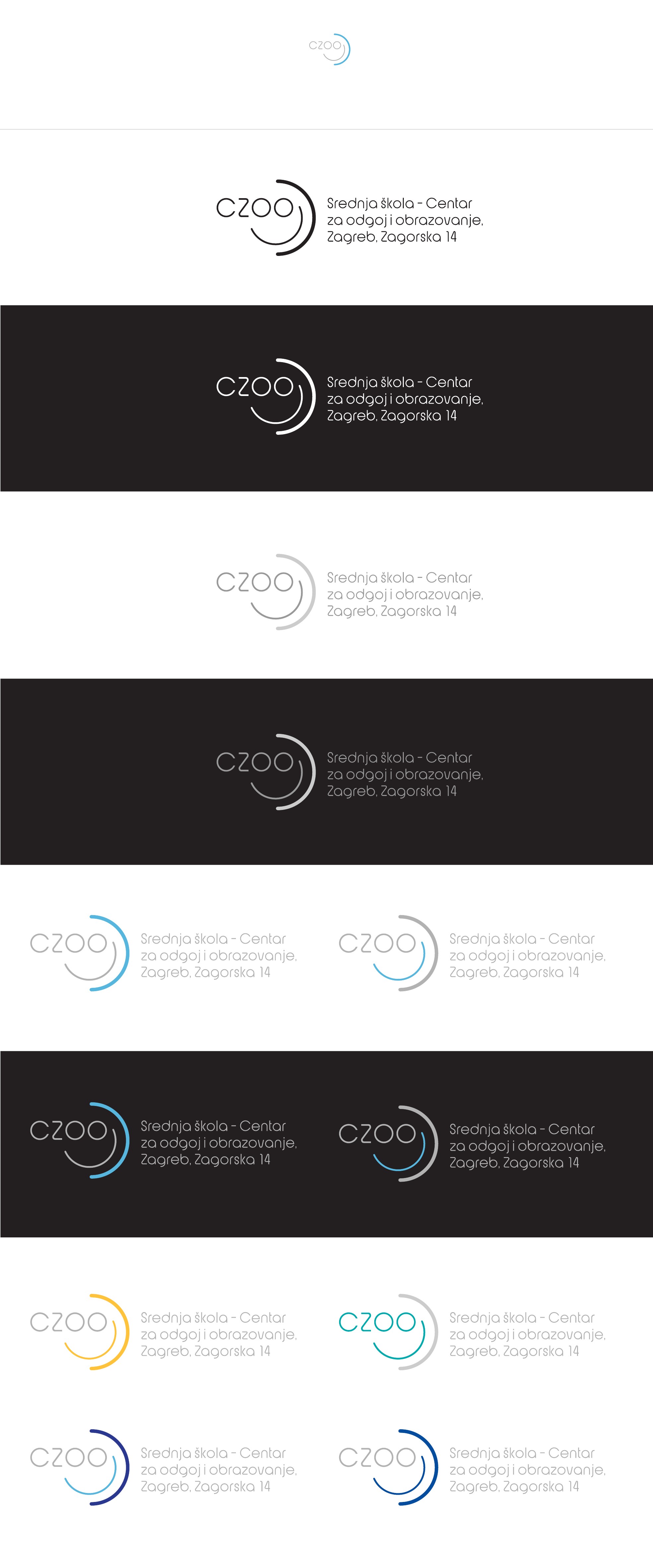 Potrebna dokumentacija:
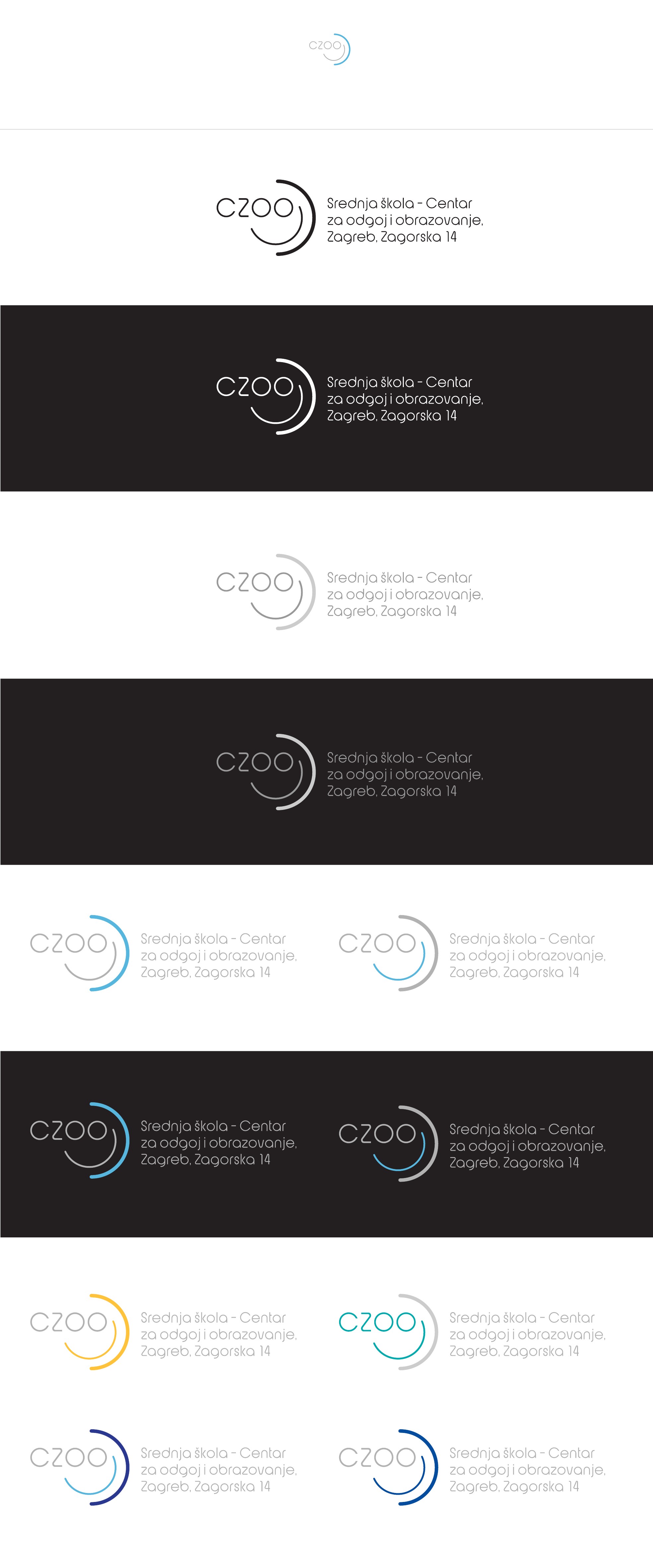 Sufinanciranje troškova radnog terapeuta
Poslodavac prilikom zapošljavanja osobe s invaliditetom ima pravo na sufinanciranje dijela troškova druge osobe koja pomaže u savladavanju radnog procesa (radni terapeut) osobi s invaliditetom, za razdoblje od 4 mjeseca od dana zaključenja ugovora o radu.
Poslodavcu se sufinanciraju troškovi radnog terapeuta prema stvarno utrošenom radnom  vremenu, ali najviše do 50% najniže mjesečne osnovice za obračun doprinosa za obvezna osiguranja utvrđena Naredbom Ministra financija
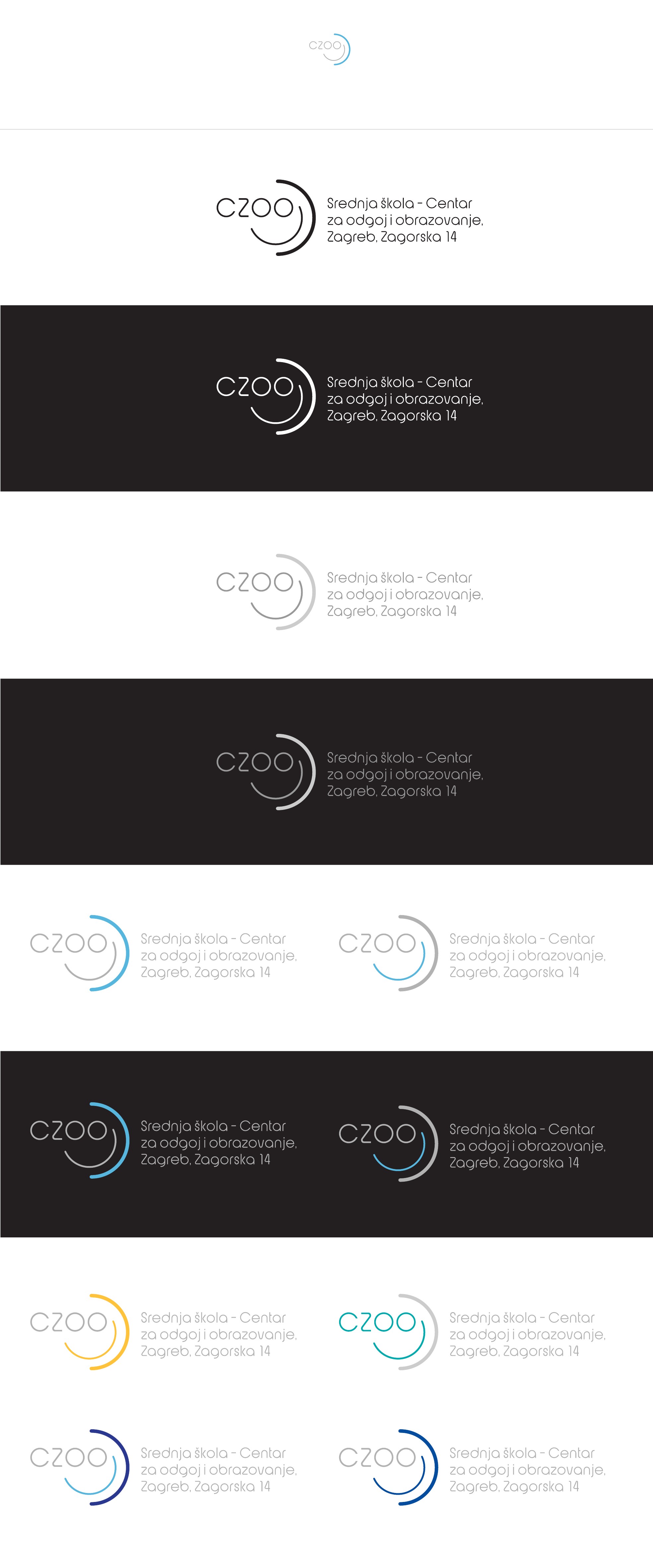 Potrebna dokumentacija:
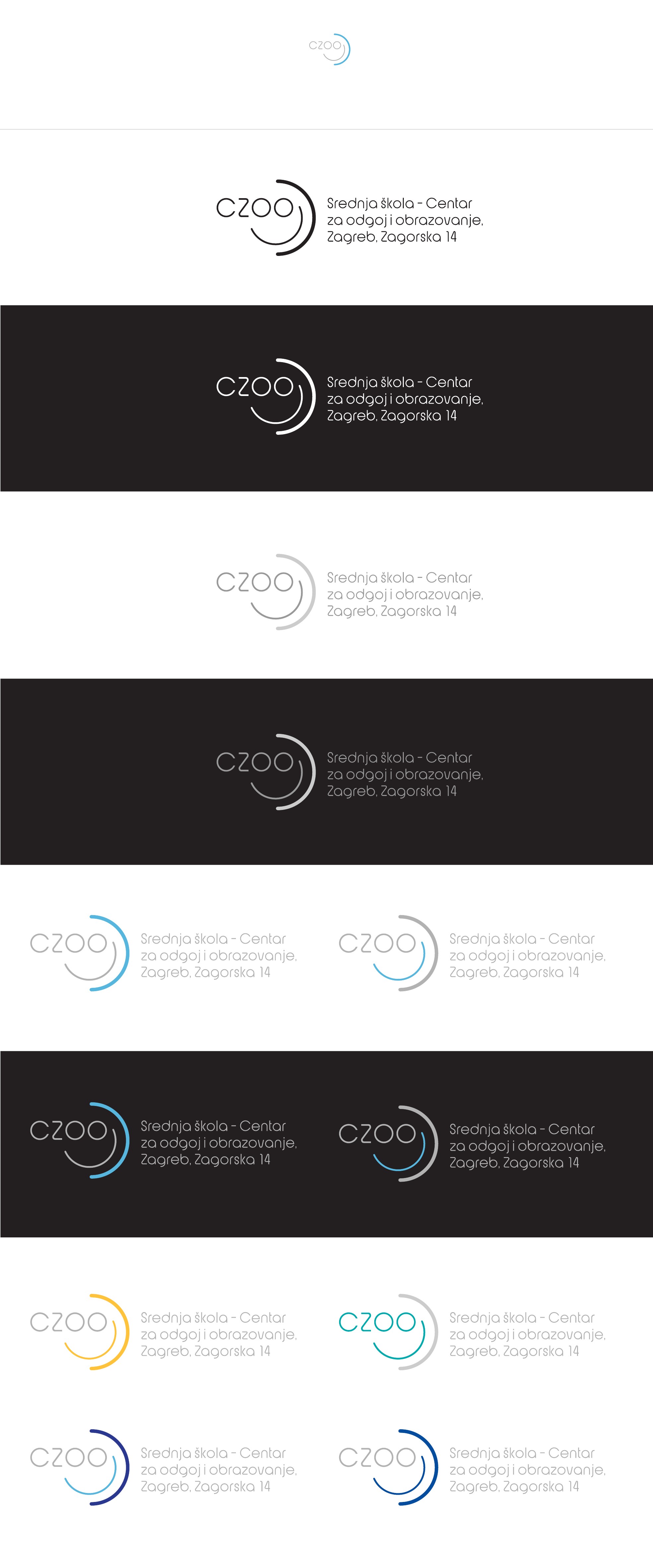 Formula za izračun sufinanciranja troškova radnog terapeuta :
(efektivni sati x postotak potrebe za radnim terapeutom x osnovica) / ukupni fond mjesečnih radnih satiEfektivni sati – stvarni sati radnika provedenih na radnom mjestu, u njih ne ulaze bolovanja, godišnji odmori, blagdani i državni praznici i prekovremeni satiPostotak potrebe za radnim terapeutom – najviše do 50%Osnovica - 80% najniže osnovice za obračun doprinosa za obvezna osiguranja (100% za zaštitne radionice i zaštitne jedinice)Ukupni fond mjesečnih radnih sati – ukupna mjesečna satnica, bez subota i nedjelja
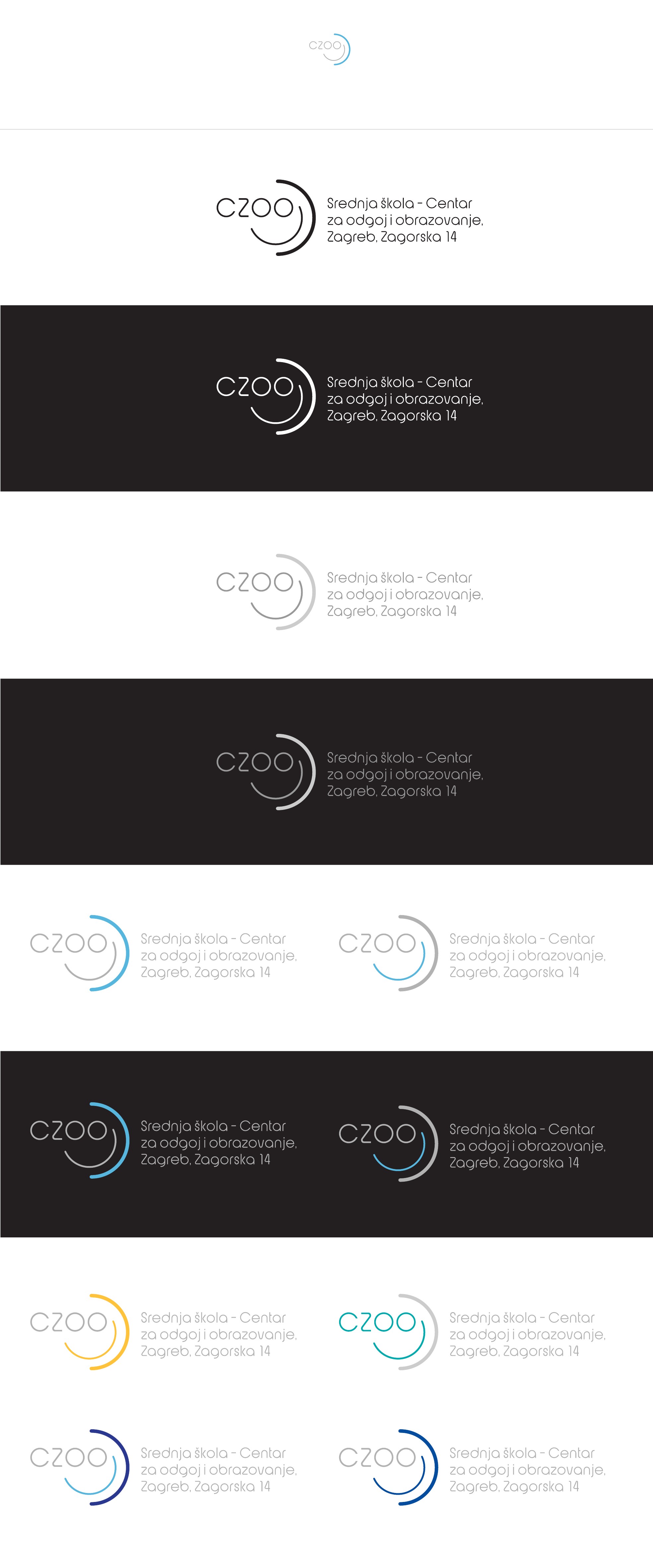 Primjer obračuna: